Voted private label PRODUCT OF THE YEAR 2021online survey in slovenia
Pate
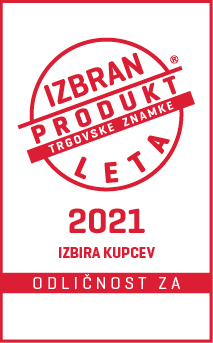 Nielsen
February 2021
context
The logo “Voted Product of the Year”, which is used annually by dozens of products in European supermarkets and shops, is the result of a strict selection process and exists now as well for Private Label. Every year, (branded) manufacturers in more than 40 countries subject their renewed and innovative products to the strict judgement of consumers.

In Slovenia, more than thousand people give their opinion on products that are submitted to them and elect their Products of the Year. This is the case in multiple categories: personal hygiene, household cleaning, accessories, etc. The logo displayed on their packaging reflects the novelty and innovation that these hundreds of consumers have noticed and judged later on.

Each product is evaluated individually and its results are compared to the participating products in its category.
The 4 Steps of the Election Process
Submission: producers propose to the Management of “Voted Product of the Year”, products they particularly consider as innovative and attractive.
Screening for the competition: all suggested products are analyzed by the Committee of Experts, which are then evaluated and approved.
The selected products: the selected products are then subject to an evaluation by hundreds of consumers (Nielsen: Panel/Analysis). Product testing is done by treetz based on a tester panel of around 120 respondents per product.
Results and the Awards ceremony: products elected by the public are awarded Voted Private Label Product of the Year for a period of one year.
METHODOLOGY
Online survey via Nielsen panels.
Men and women (18 – 64 years old) who are responsible for the shopping
For each category there is a aim of strongly representative sample. The invites will be sent out to a random initial sample that is representative of the population in age, gender and region. The structure of the final sample will be determined by natural fall-out. 
Products in the survey will be evaluated one-by-one (in random order)
questionnaire
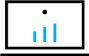 Awareness and source of awareness
Attractiveness
Input factors for final score
Perceived novelty/innovation
Purchase Intent
SUMMARY
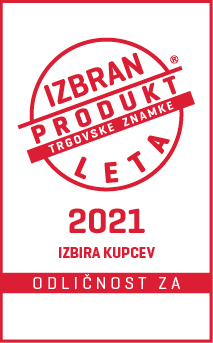 SUMMARY - Pate
82% have purchased the category. They are mostly females 25-54 years old, with children in household.
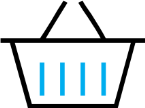 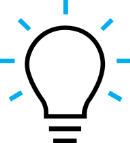 Main reason to purchase products of the category are the taste and flavor of the products.
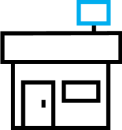 The store is the main awareness driver in the category.
[Speaker Notes: Check name of the categories.]
PROFILE
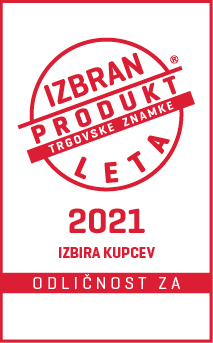 82% haVE bought Pate in the last 6 months
Have you bought Pate in the last 6 months?
82%
YES
Total Sample
N=525
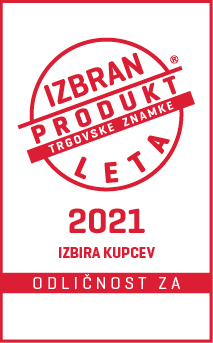 [Speaker Notes: Q3 “Did Purchase”]
Category buyers profile 1/2
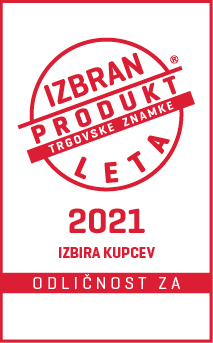 Total Sample N=433
[Speaker Notes: Q1 & Q2]
Category buyers profile 2/2
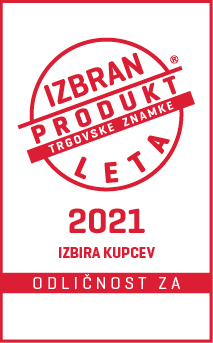 Total Sample N=433
[Speaker Notes: Q22, Q23 & Q24]
The taste and flavor are the main REASONS TO BUY Pate
Total Sample
N=101
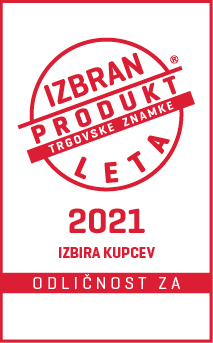 [Speaker Notes: Q4]
Product performance
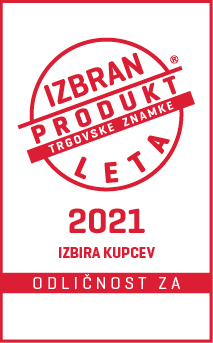 JETRNA PAŠTETA PREMIUM EUROSPIN
Jetrna pašteta praktično pakirana v kovinski embalaži z novo celostno grafično podobo prirejeno posebej za slovenski trg. Jetrni pašteti je spremenjena tudi receptura, ki je posebej prirejena željam slovenskega potrošnika in je narejena iz samo premium surovin. EAT Easy and Tasty
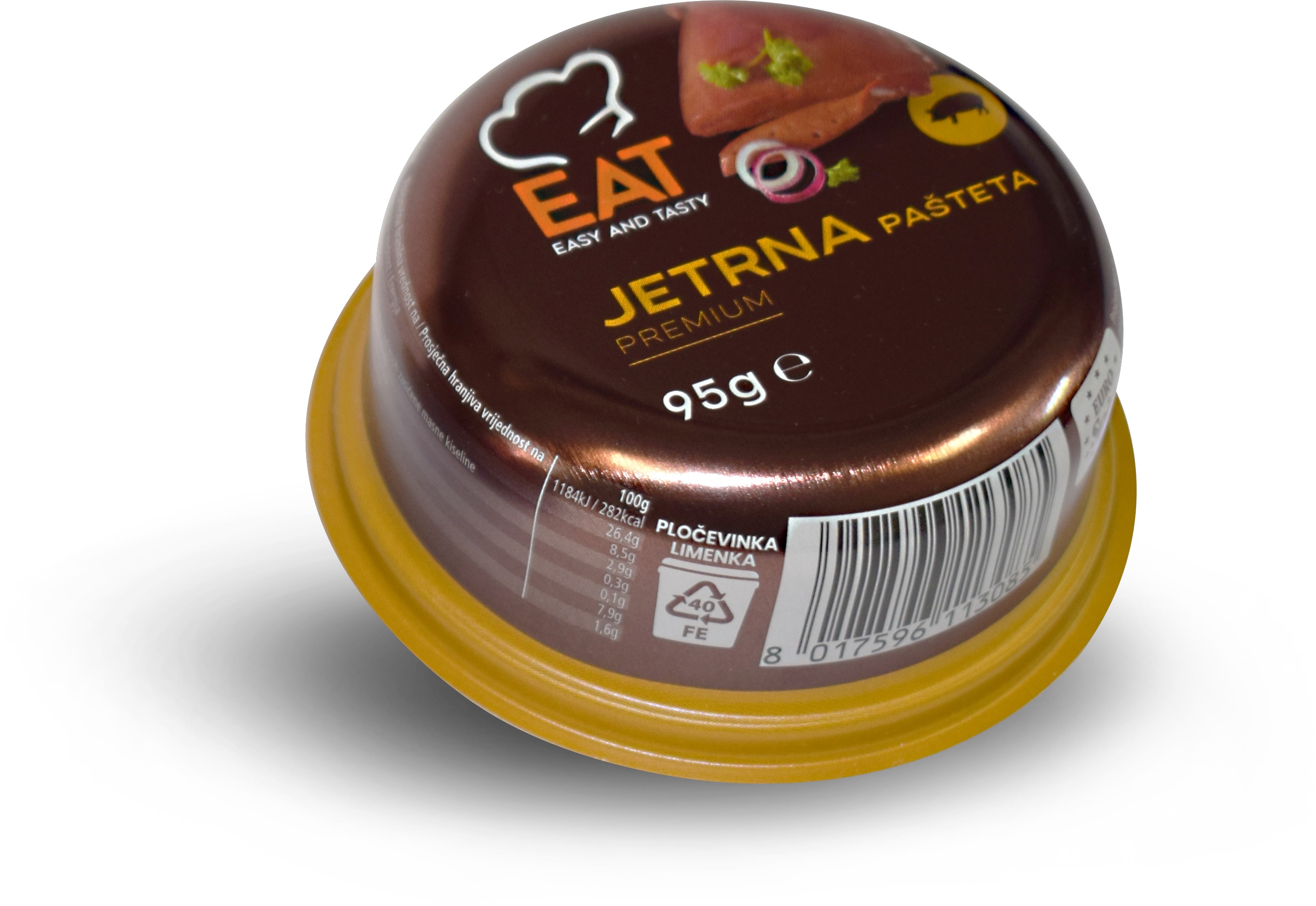 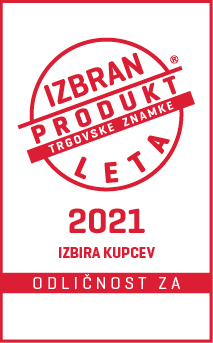 Jetrna pašteta S-Budget SPAR
Primana, Jetrna pašteta HOFER
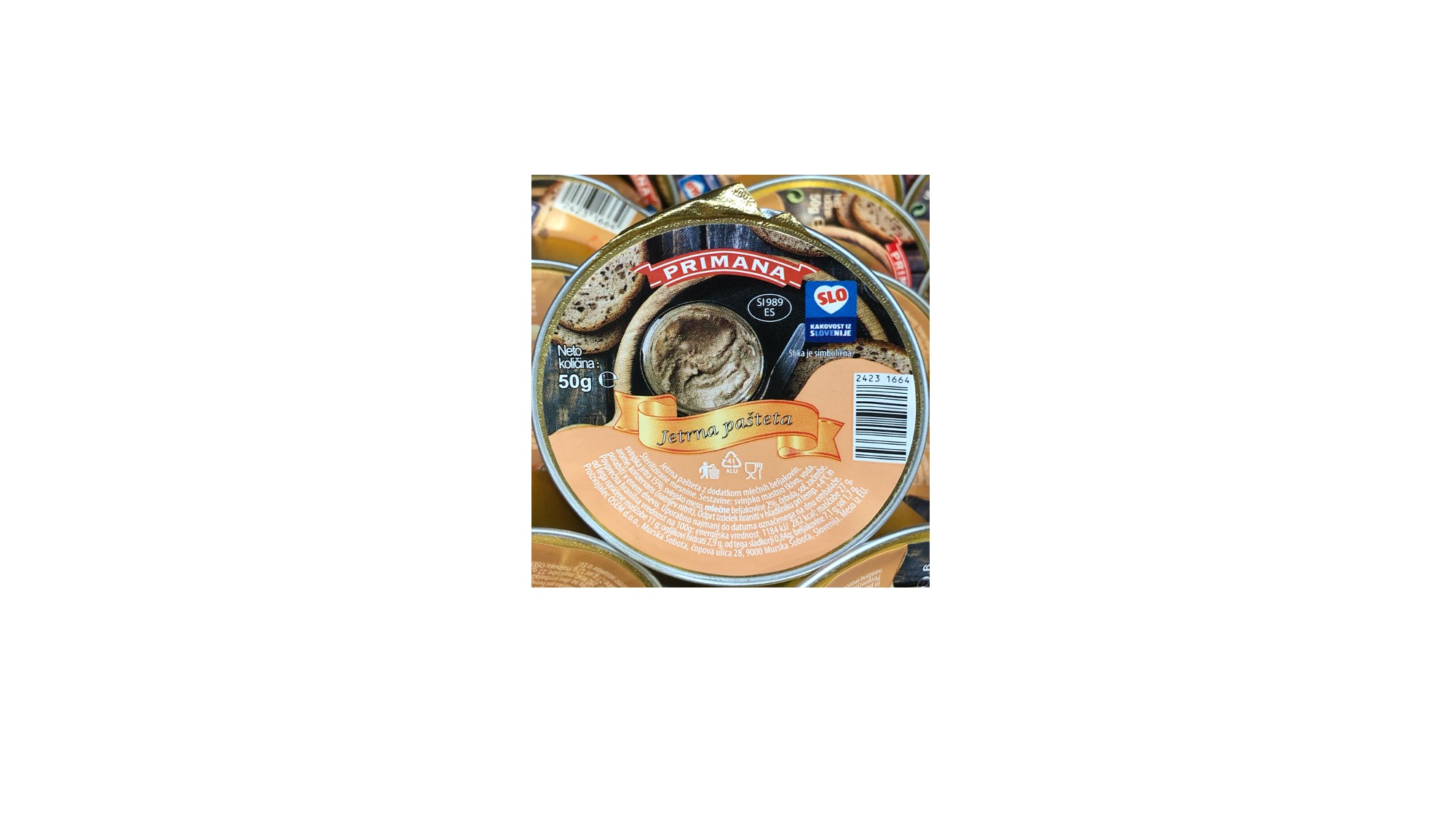 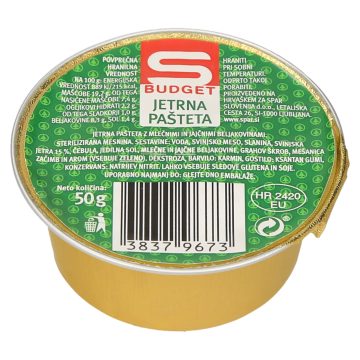 Jetrna pašteta MERCATOR
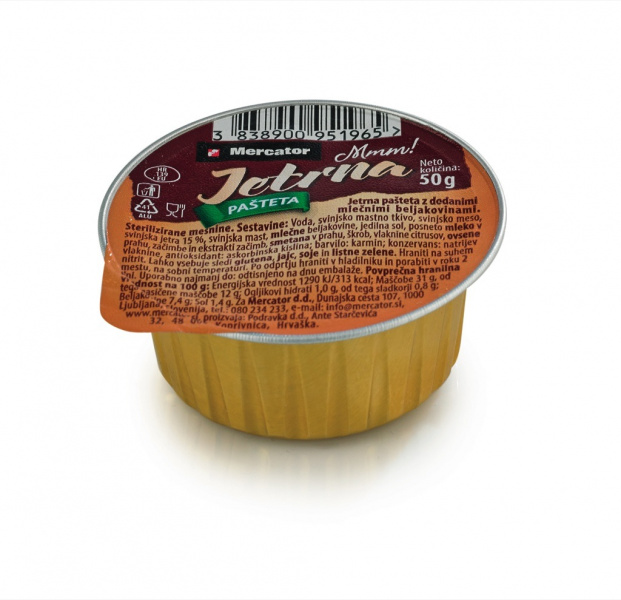 Pašteta Baroni s svinjskimi jetri LIDL
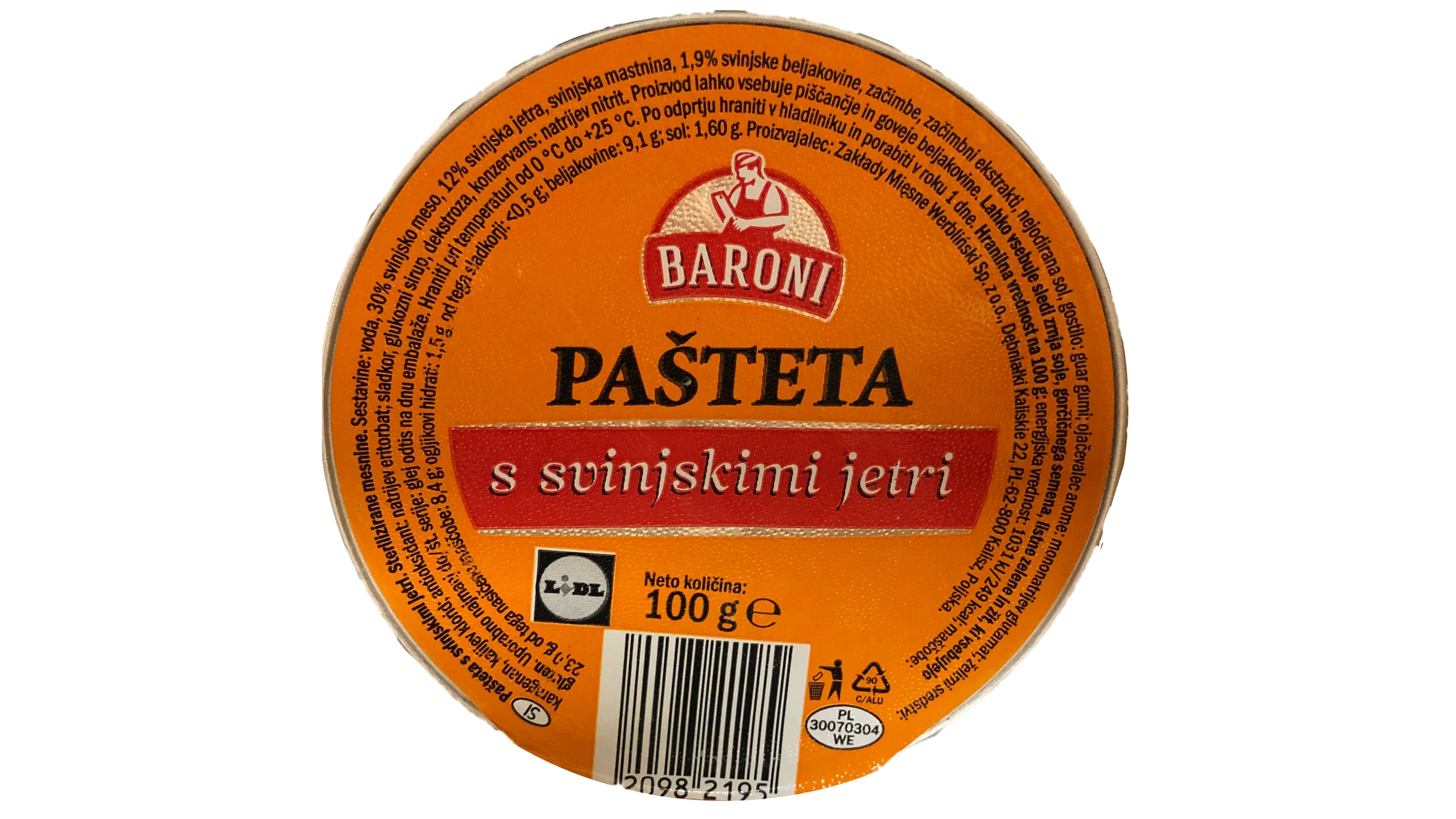 JETRNA PAŠTETA PREMIUM EUROSPIN is Voted private label product of the year 2021 in the category Pate
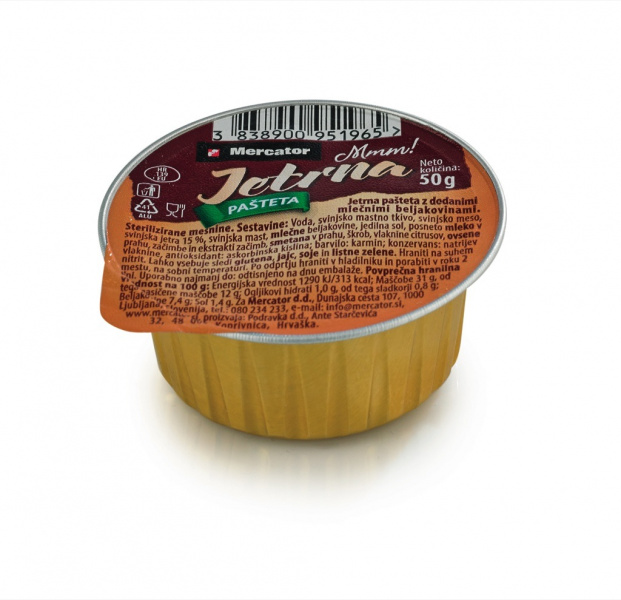 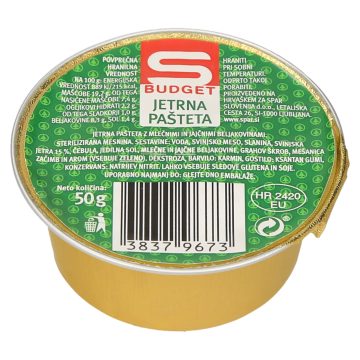 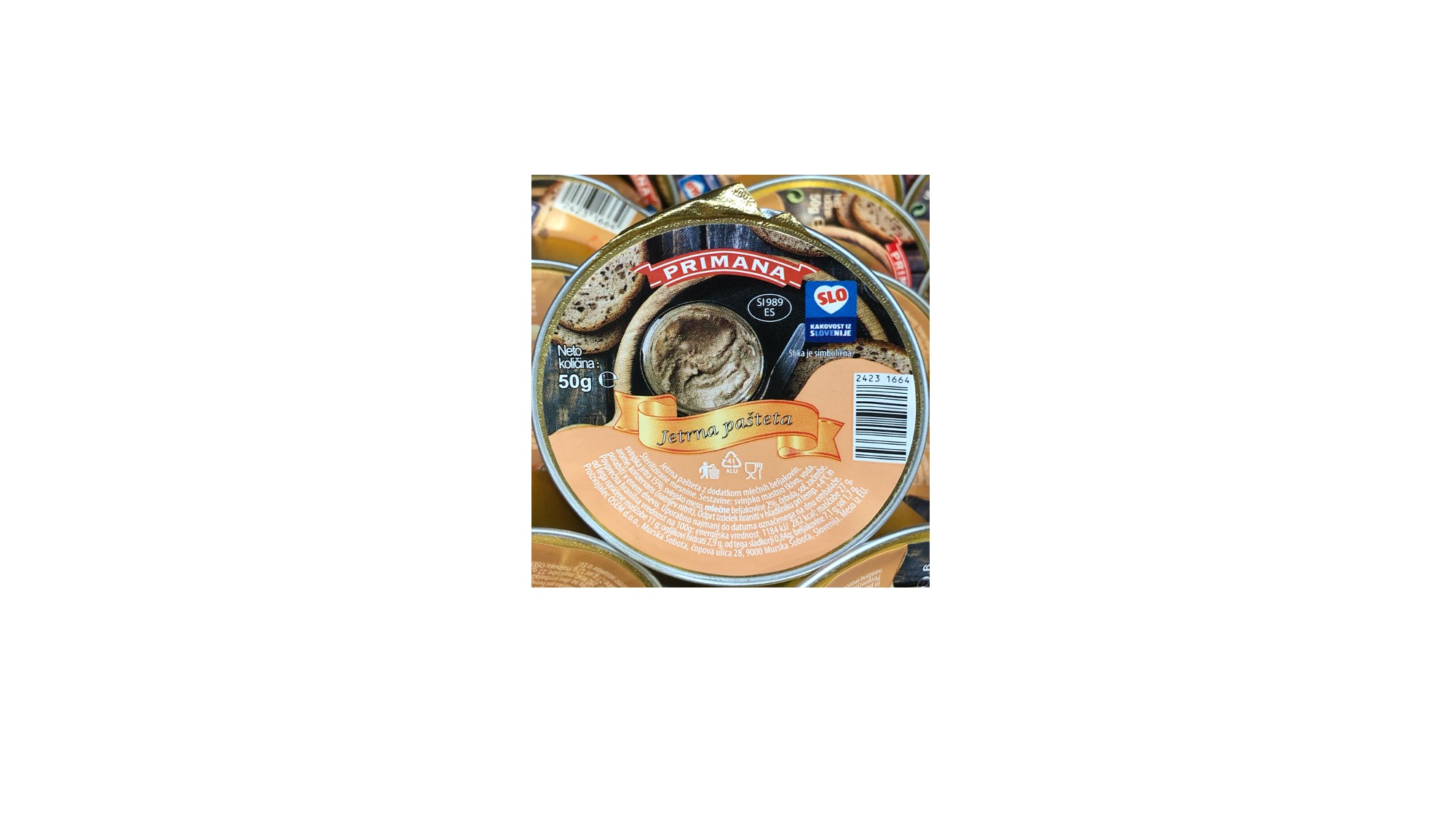 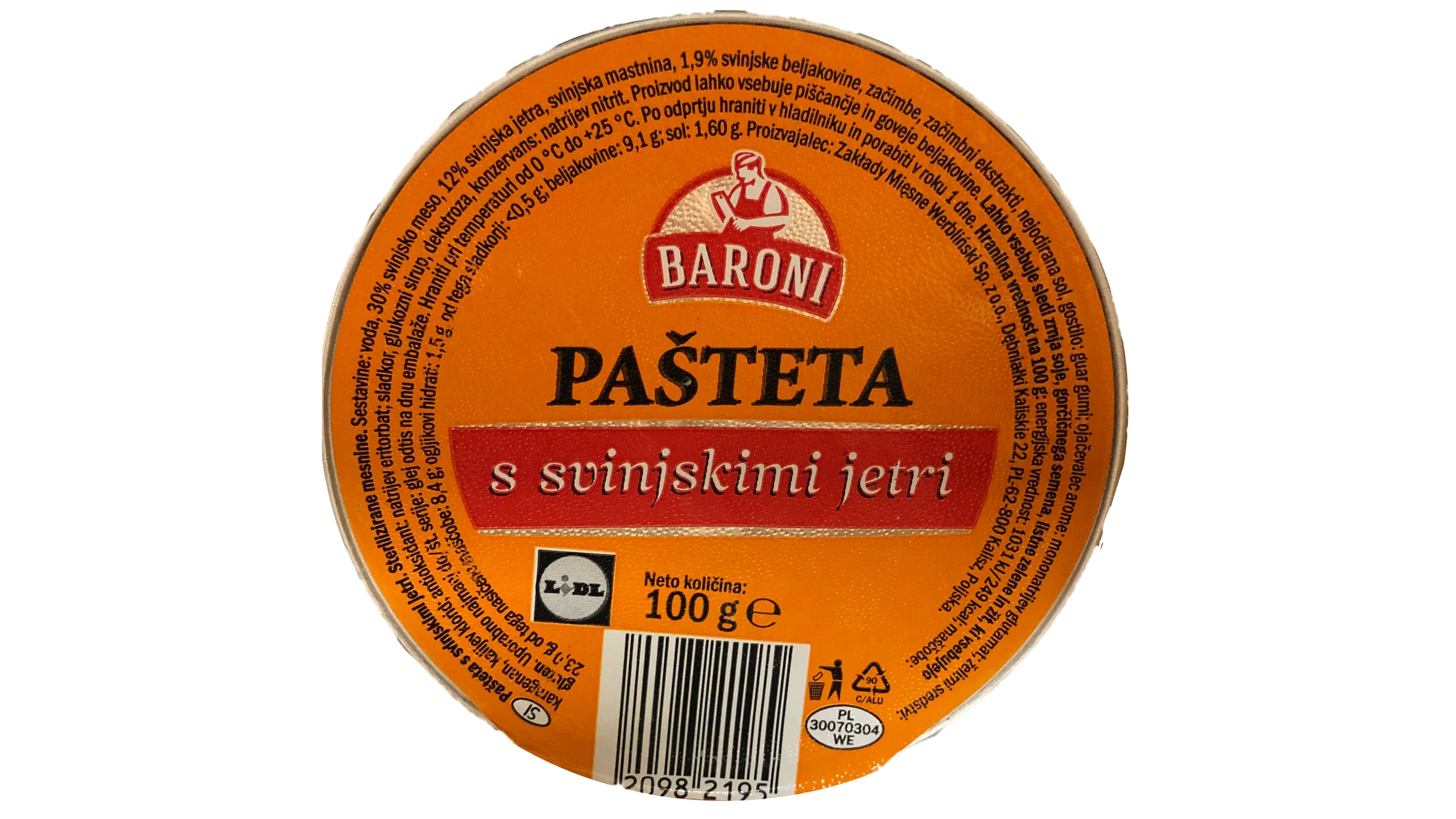 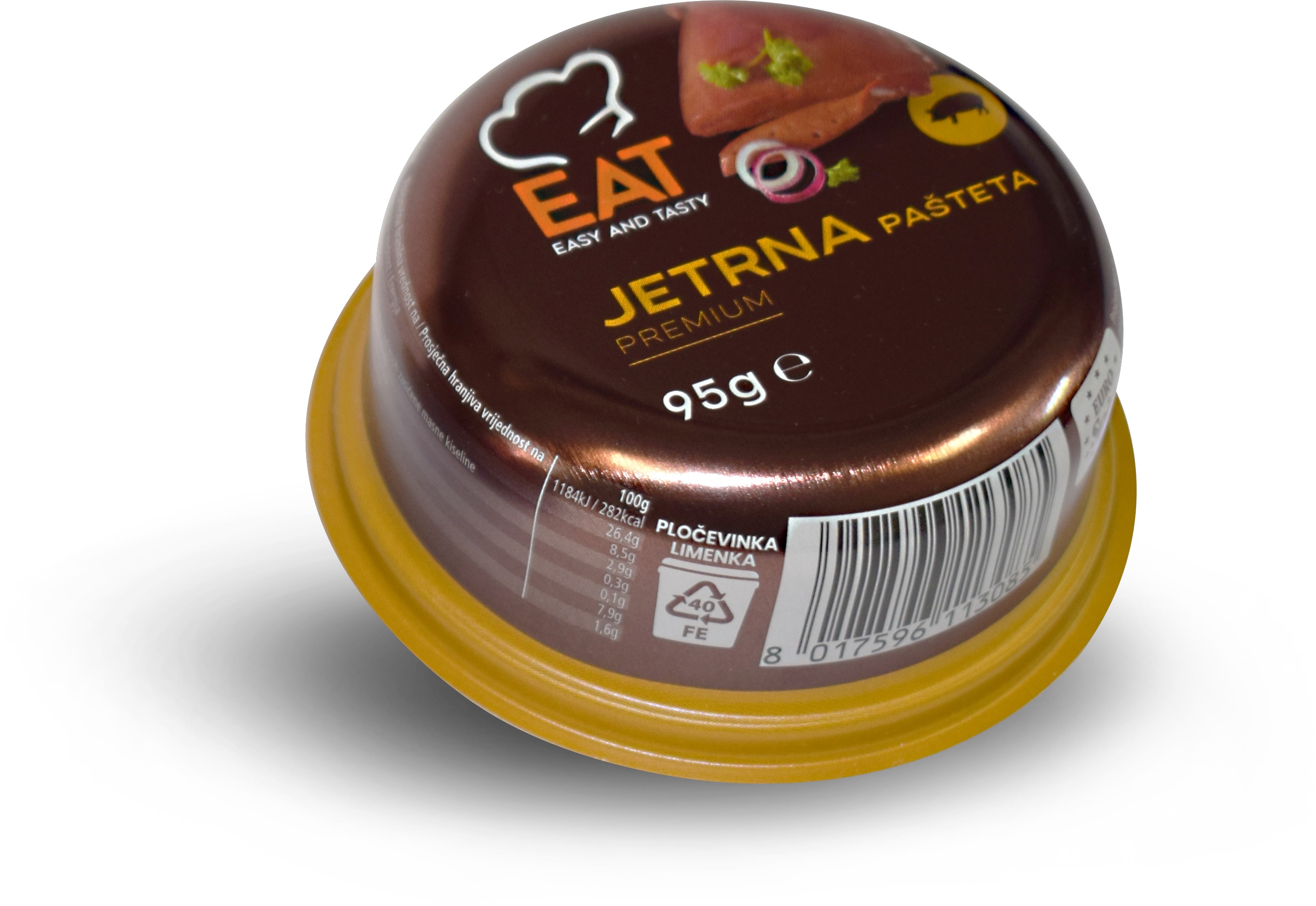 Competitor Average
3.60/10
3.97/10
4.03/10
4.34/10
3.98/10
4.78/10
(FINAL Score = SUM of 30% ATTRACTIVENESS, 40% innovation, 30% purchase intent)
Benchmark: 5,67
Based on 127 products in the Slovenian market
[Speaker Notes: Category list]
ATTRACTIVENESS
Can you indicate to what extent you find this product attractive?
N=101
Scale :
0= not at all attractive
10= very attractive
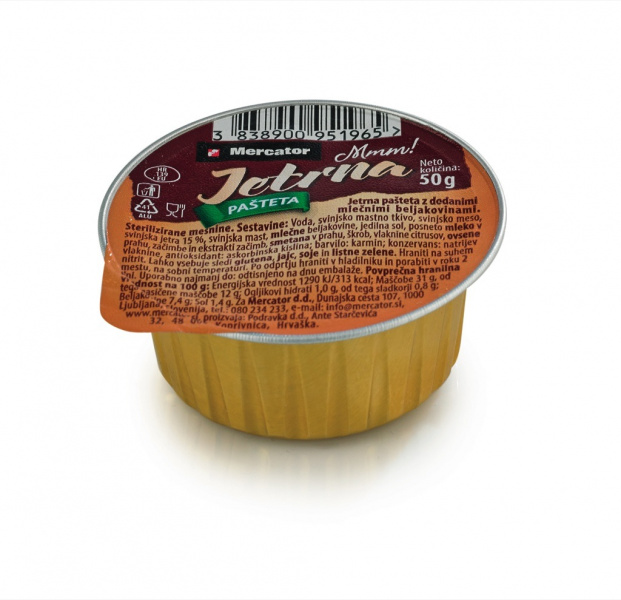 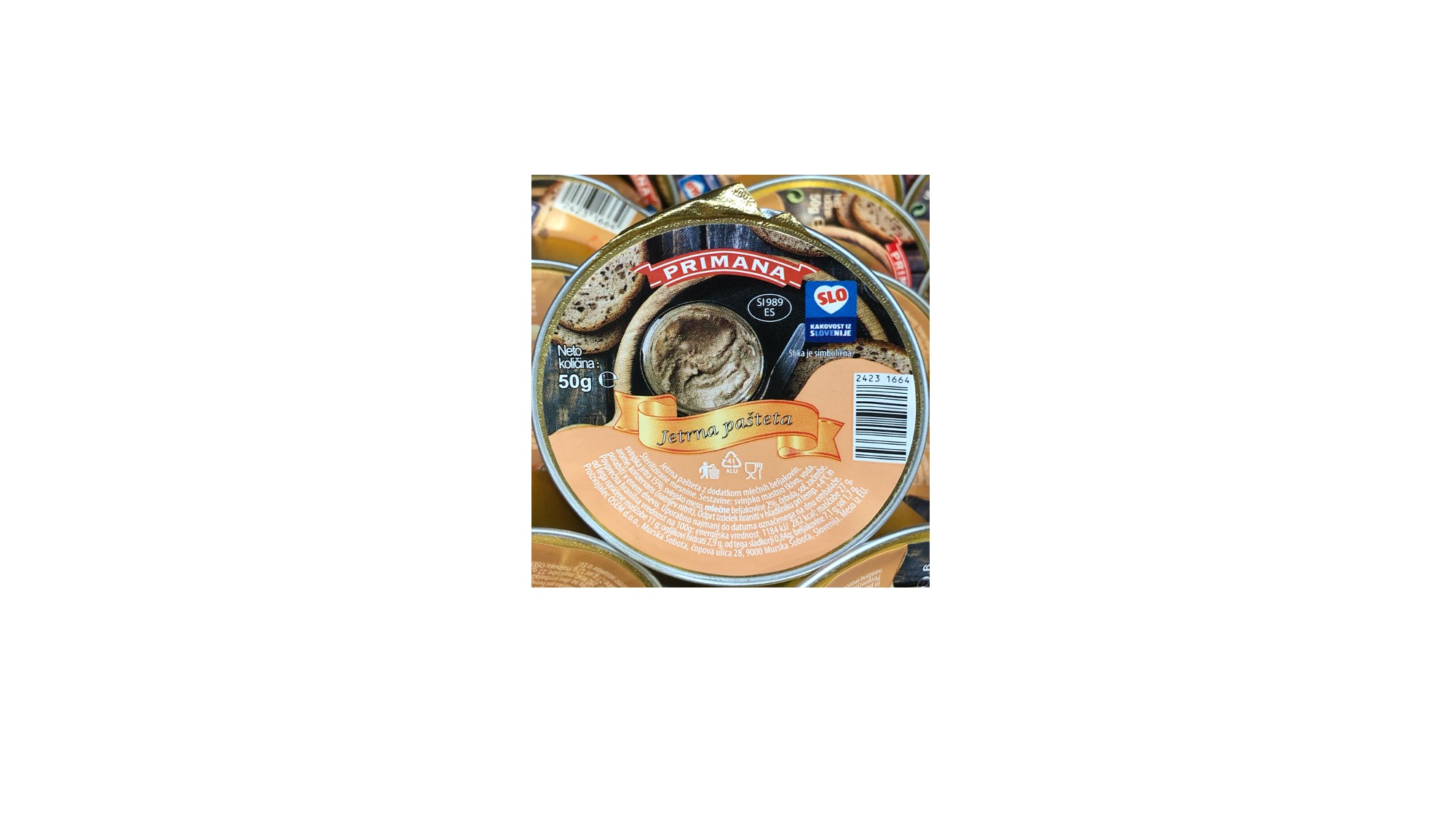 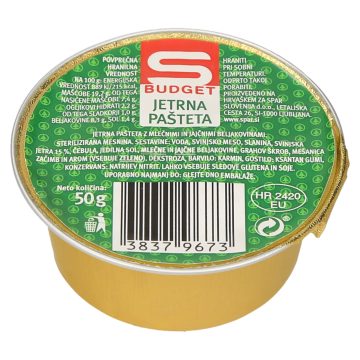 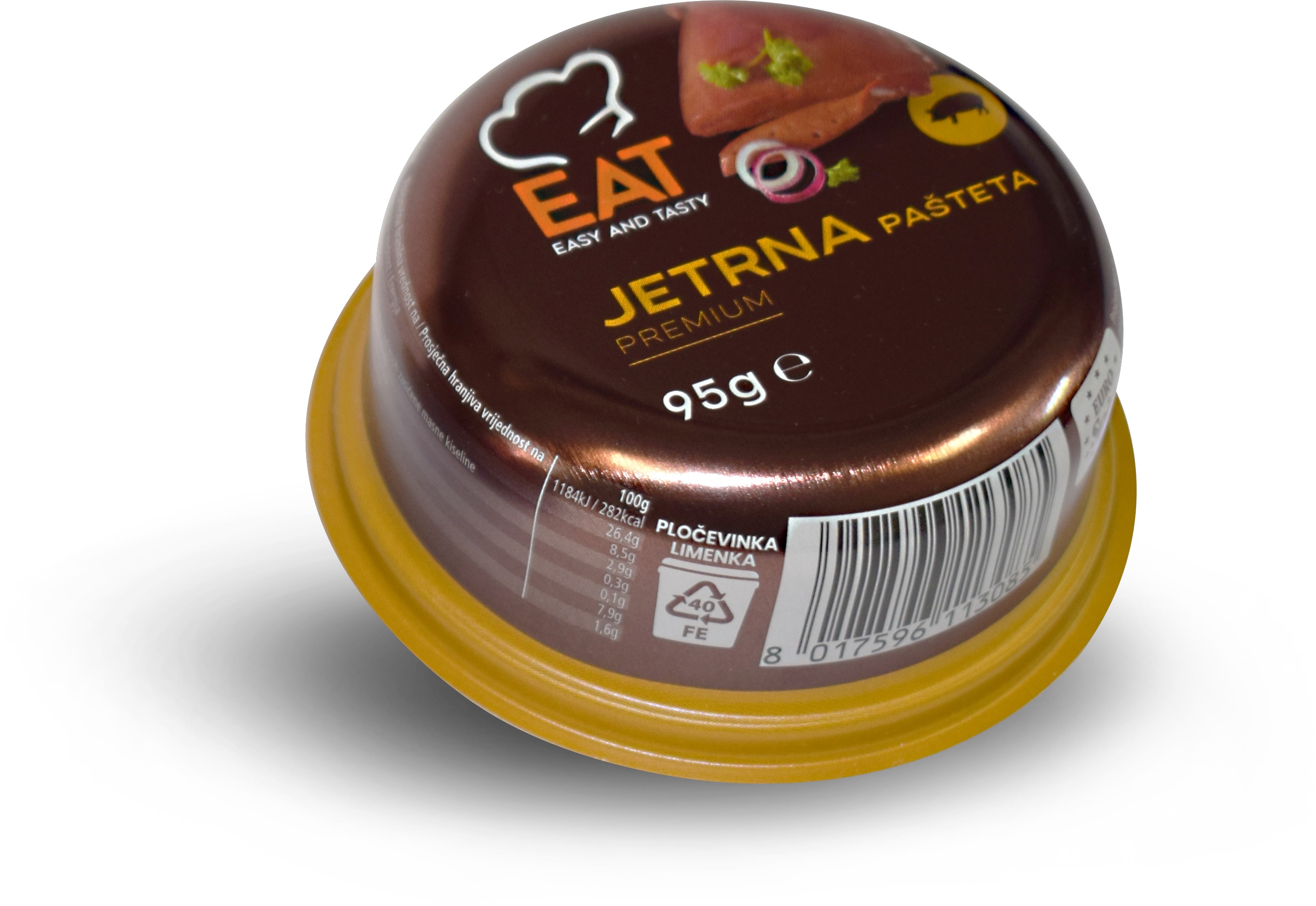 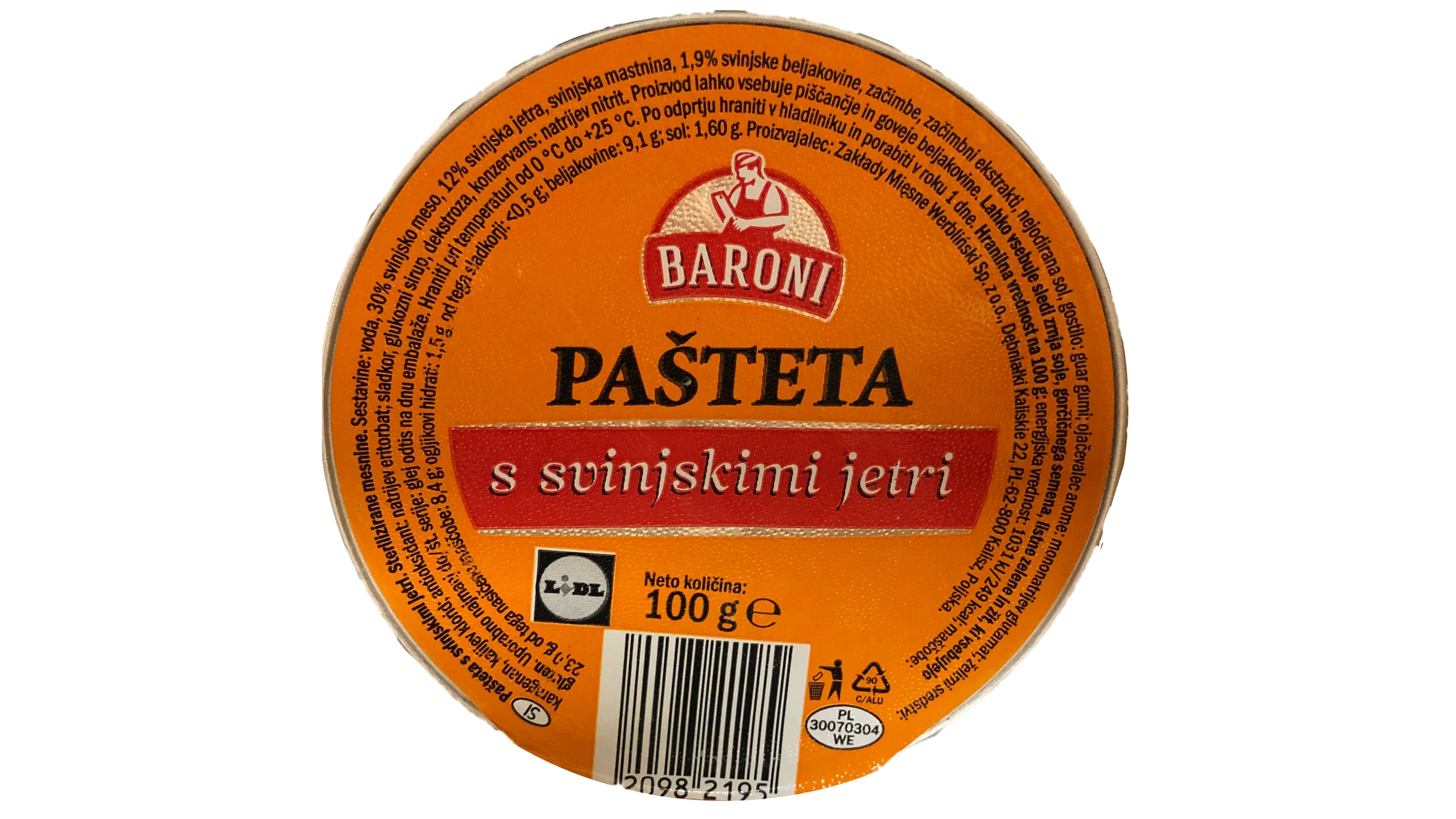 Competitor Average
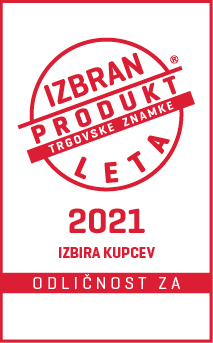 Benchmark: 5,93
Based on 127 products in the Slovenian market
[Speaker Notes: Q7]
CROSSING WITH SOCIO DEMOGRAPHICS - attractiveness
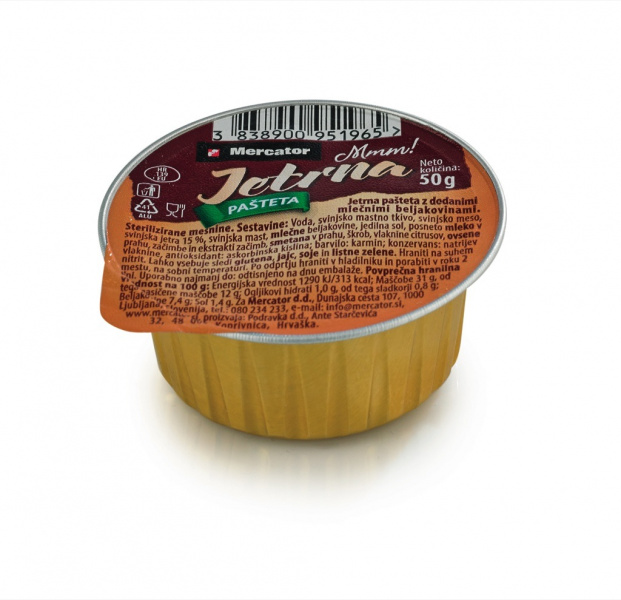 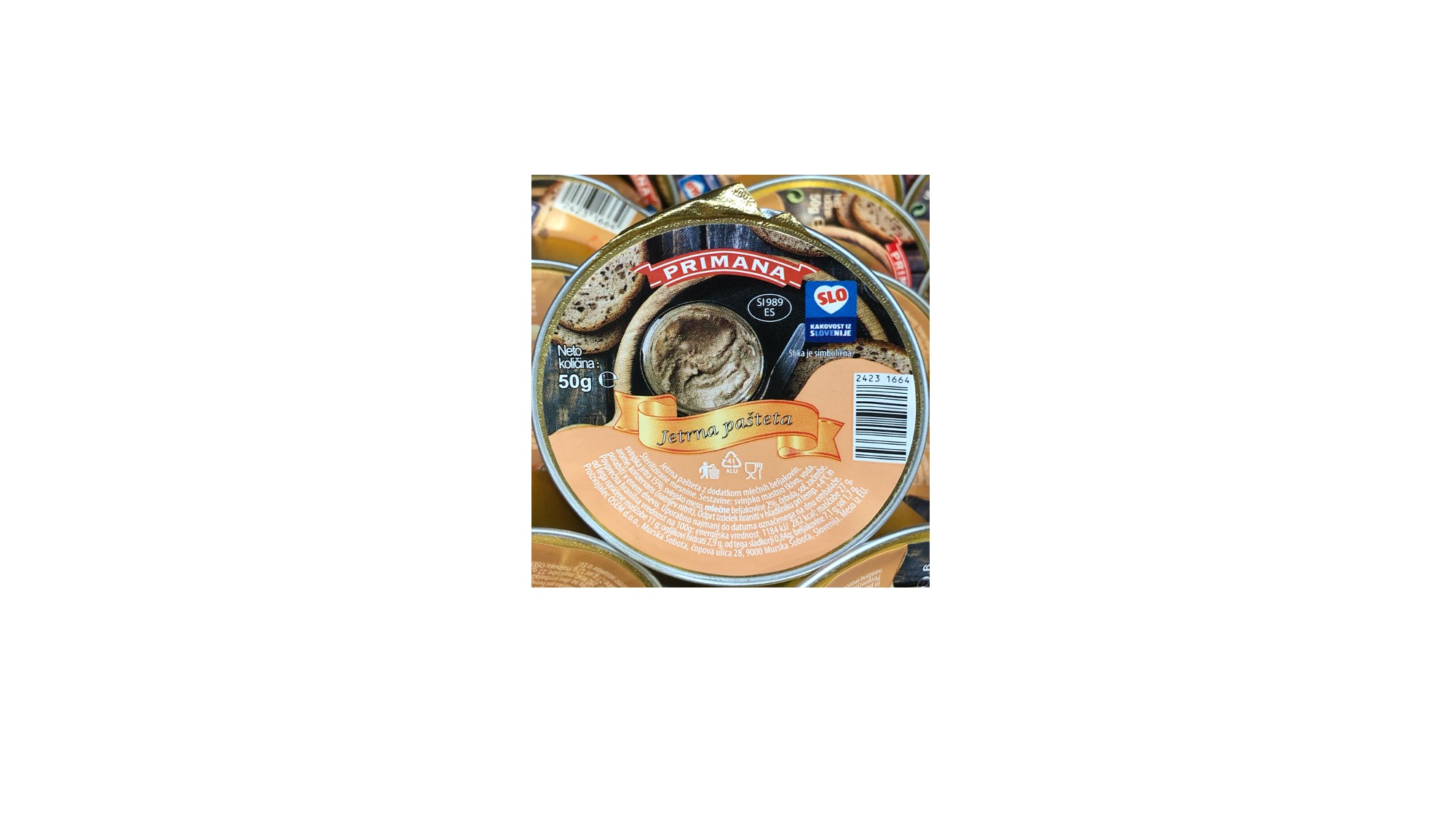 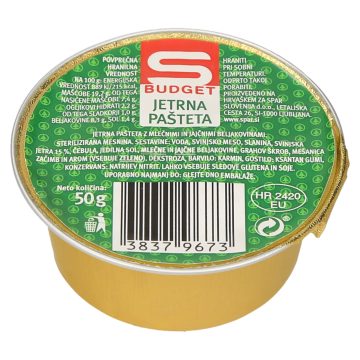 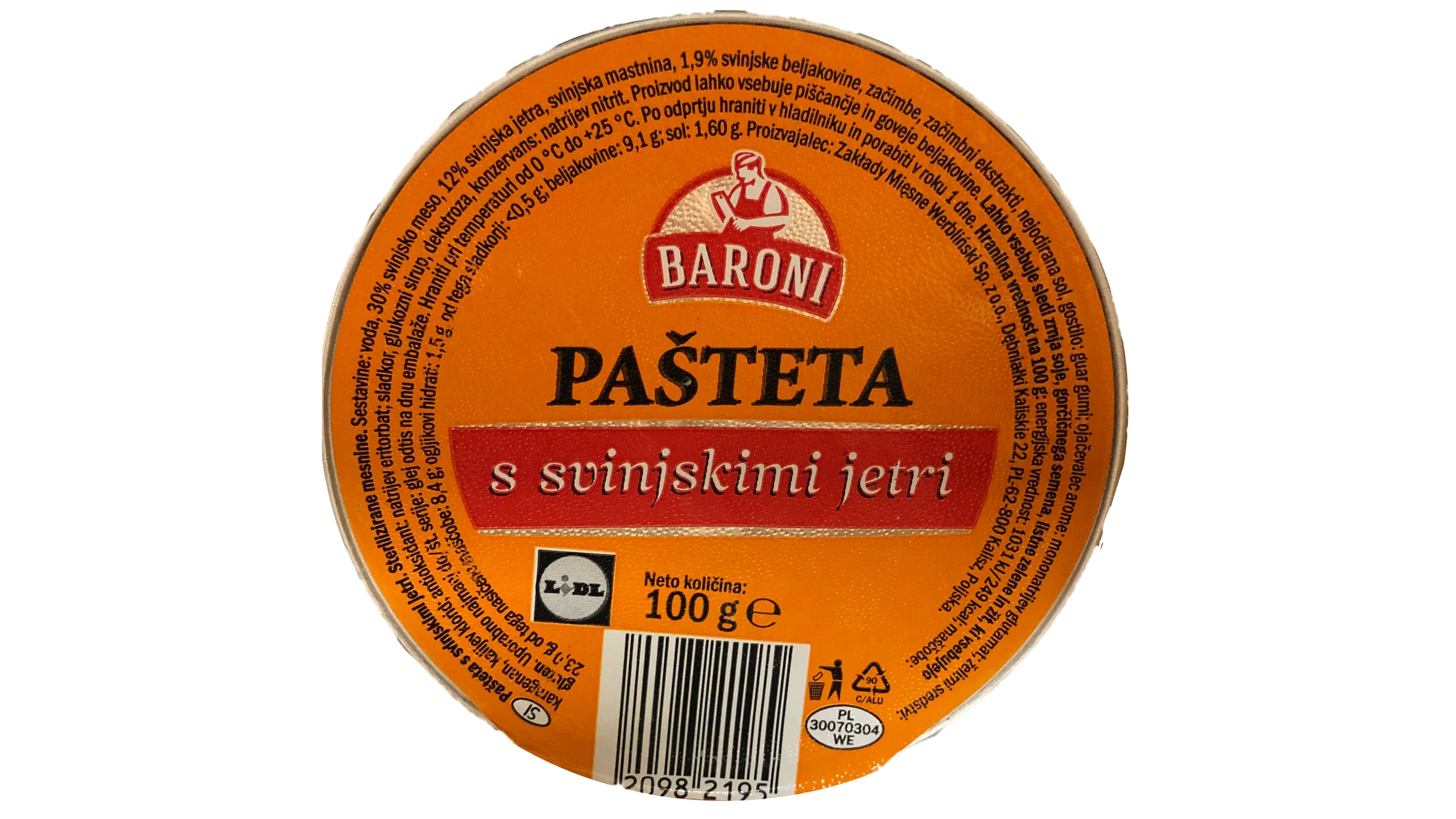 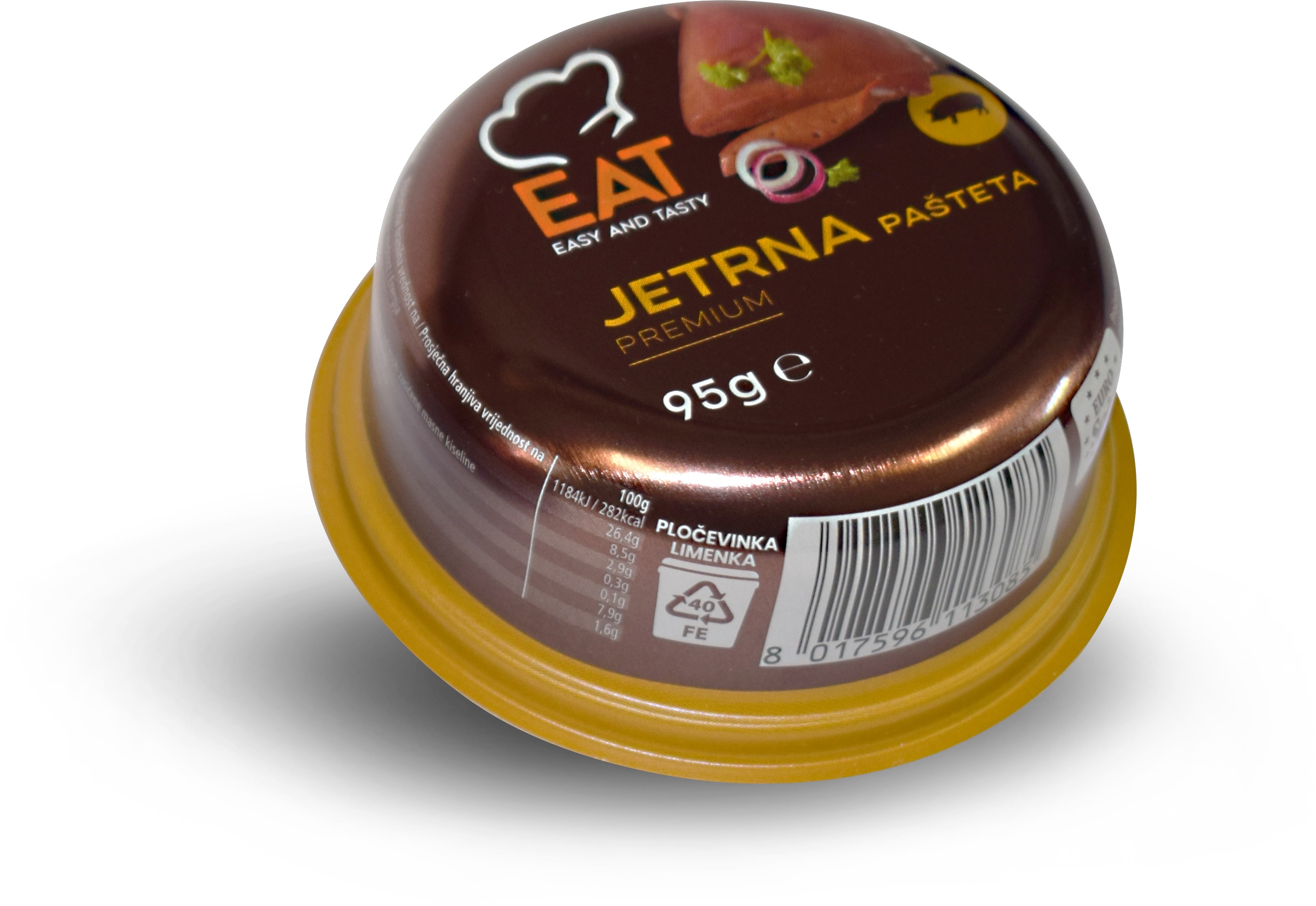 Competitor Average
[Speaker Notes: Q7]
innovation
Can you indicate to what extent you find this product innovative?
N=101
Scale :
0= not at all innovative
10= very innovative
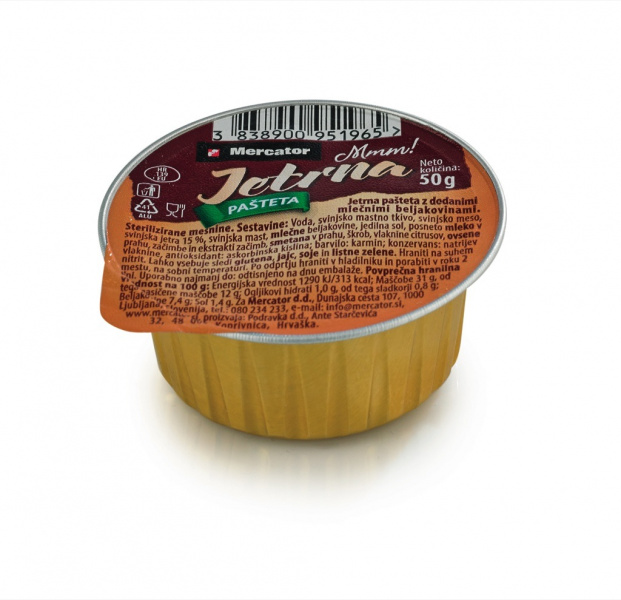 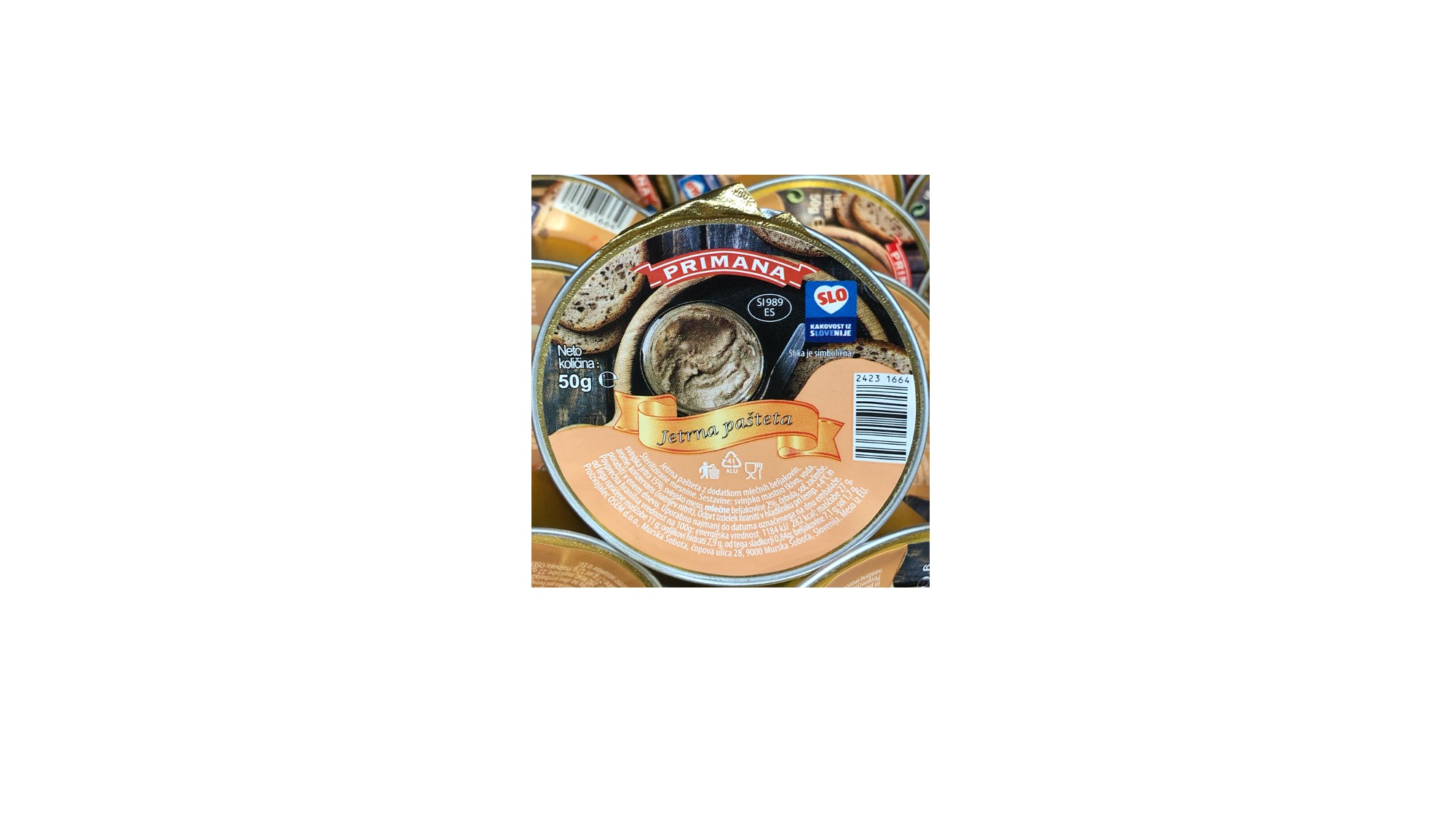 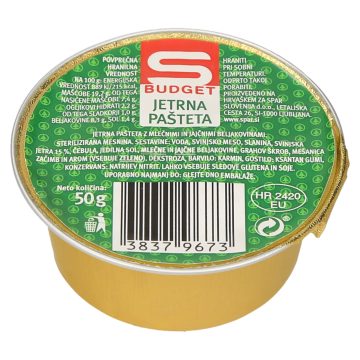 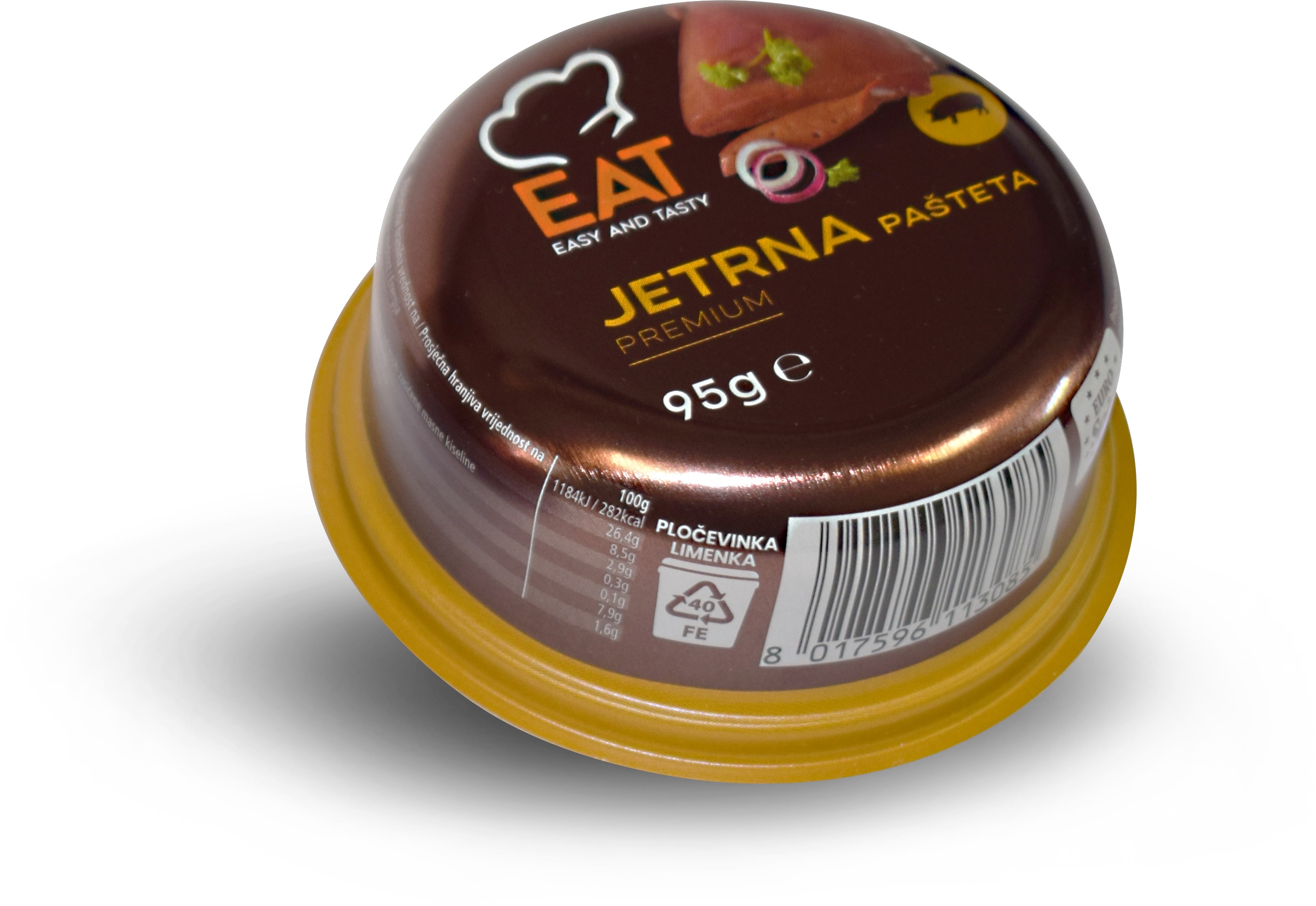 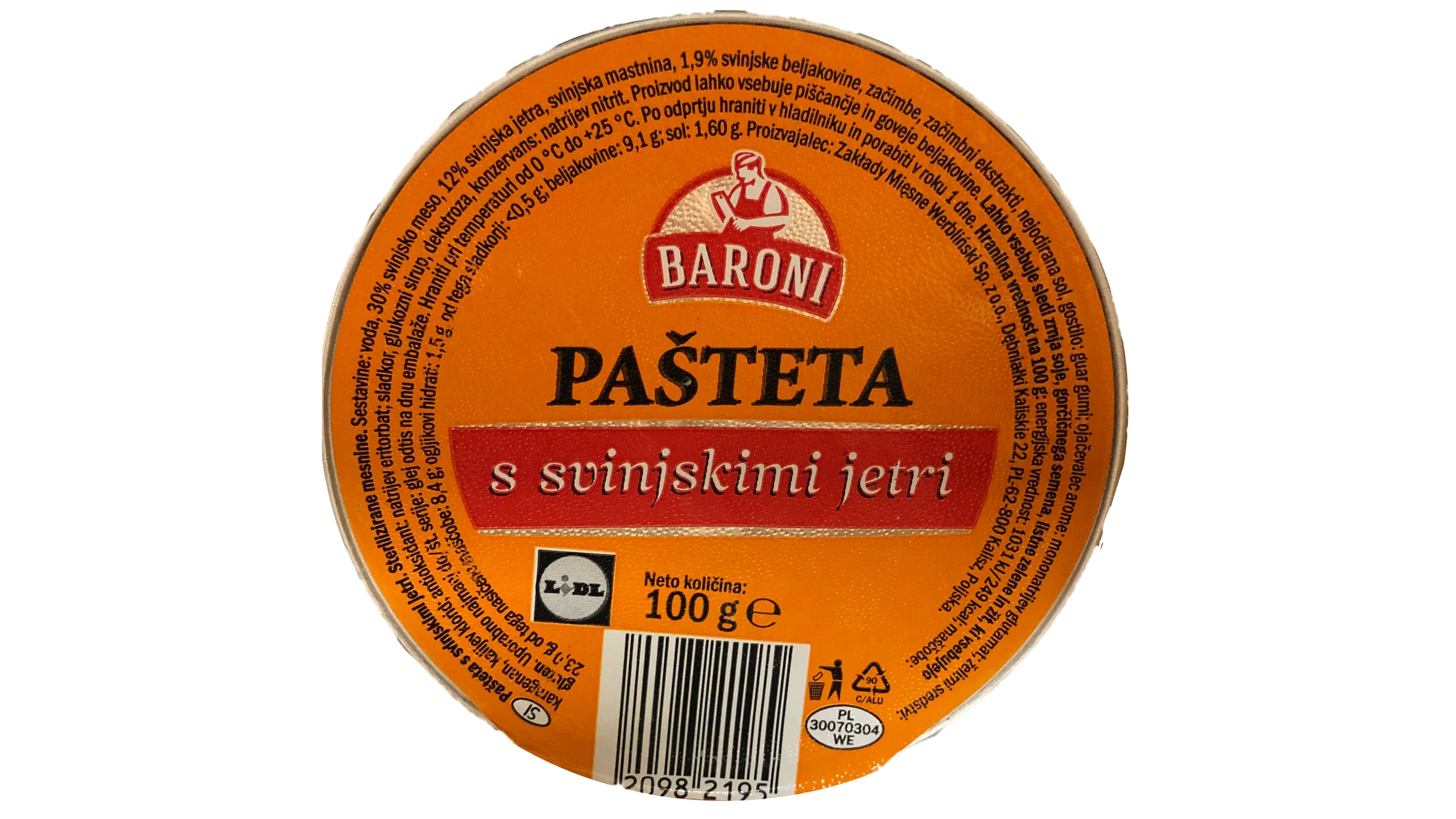 Competitor Average
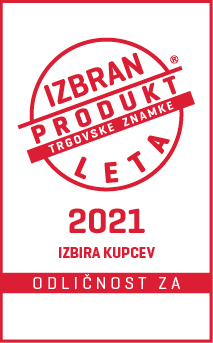 Benchmark: 5,57
Based on 127 products in the Slovenian market
[Speaker Notes: Q8]
CROSSING WITH SOCIO DEMOGRAPHICS – innovation
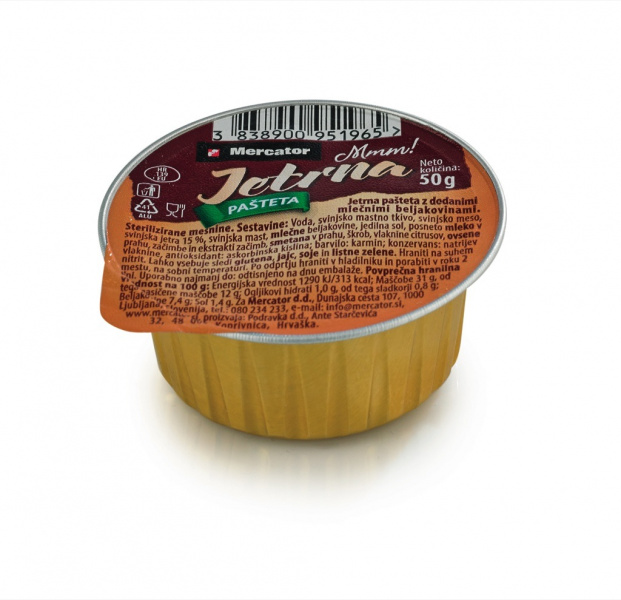 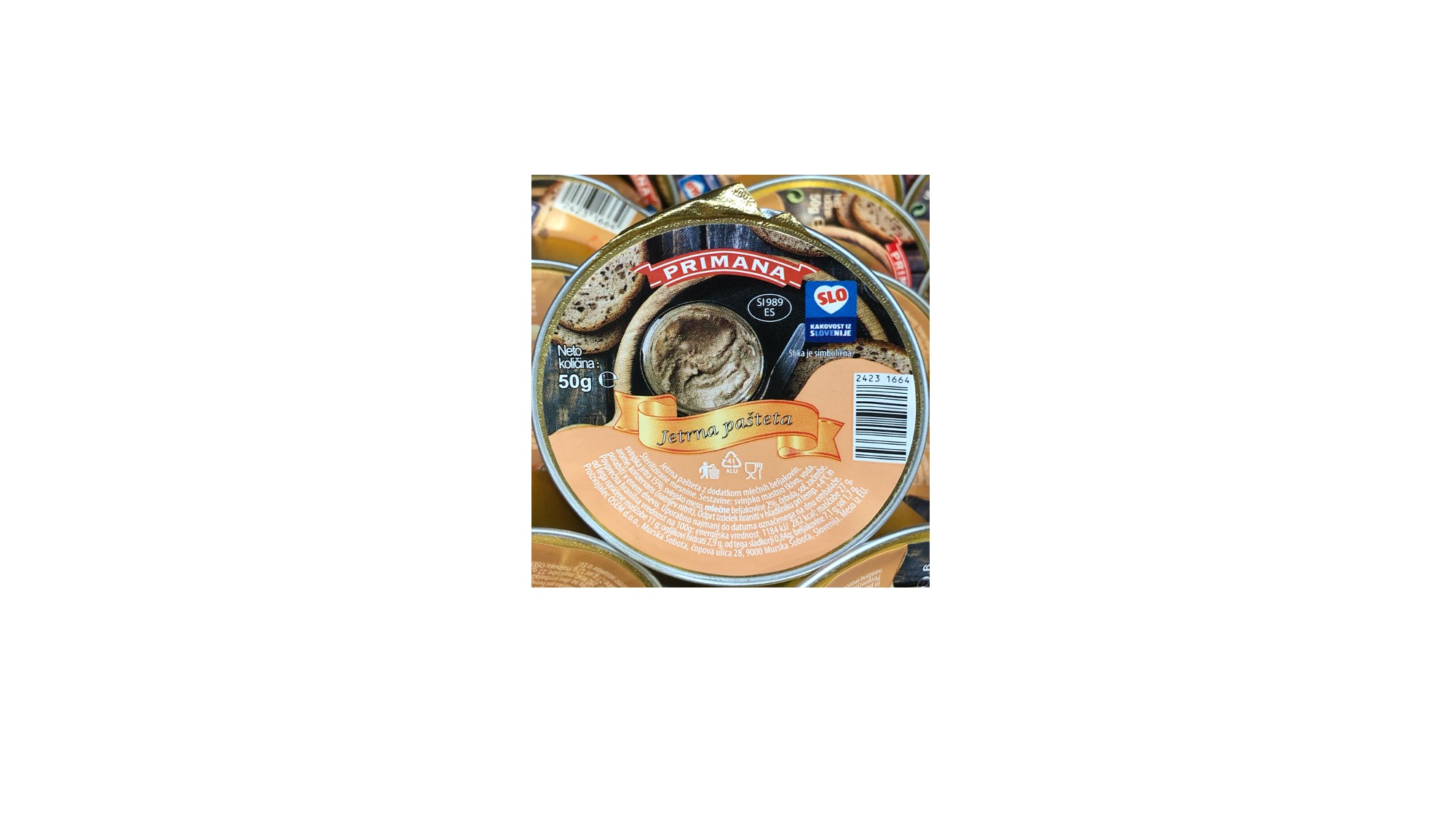 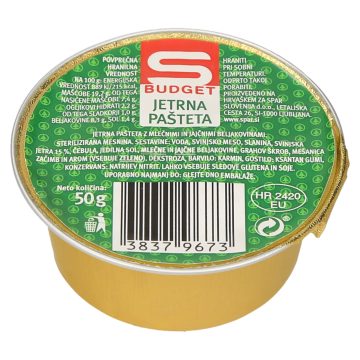 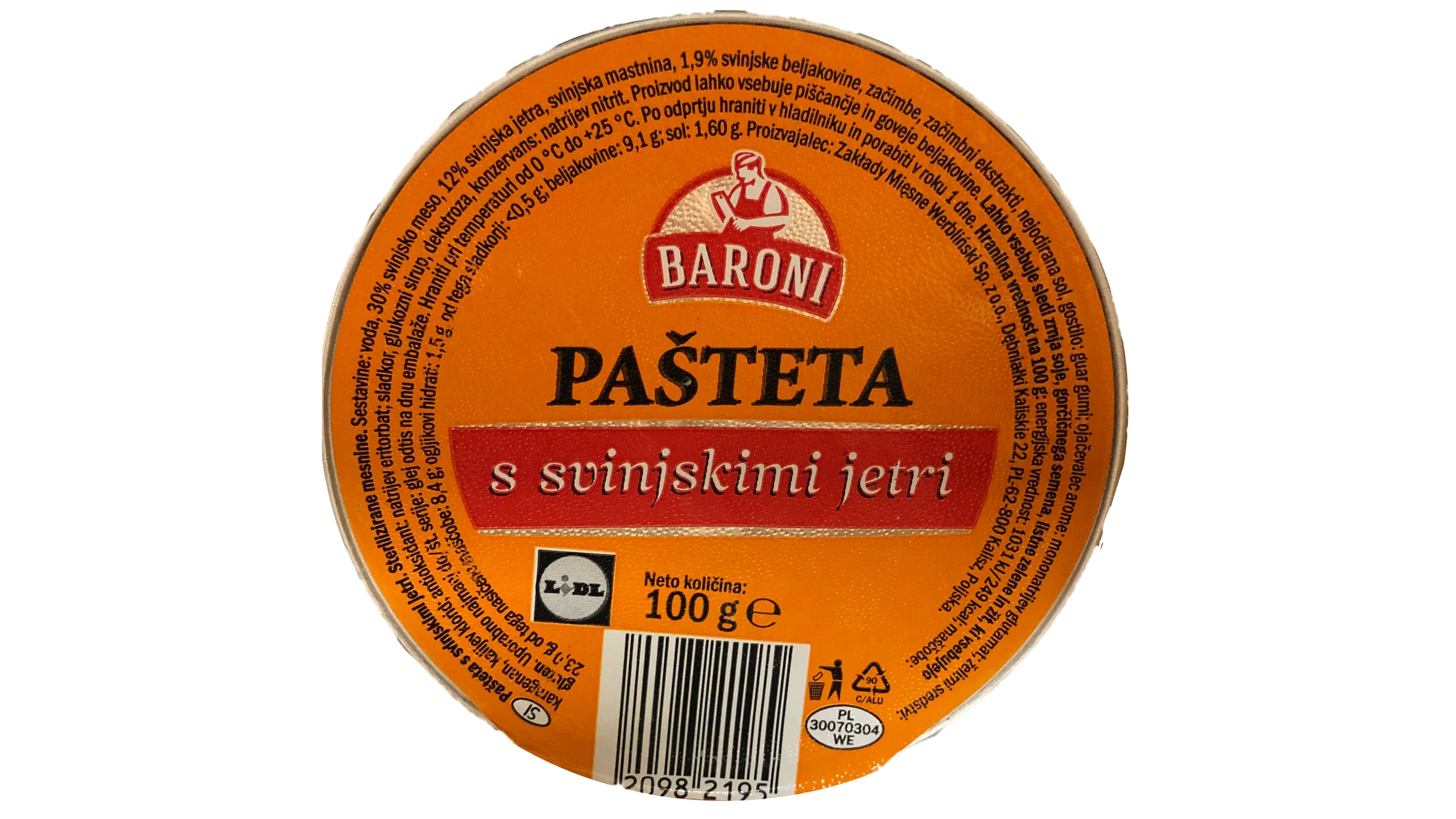 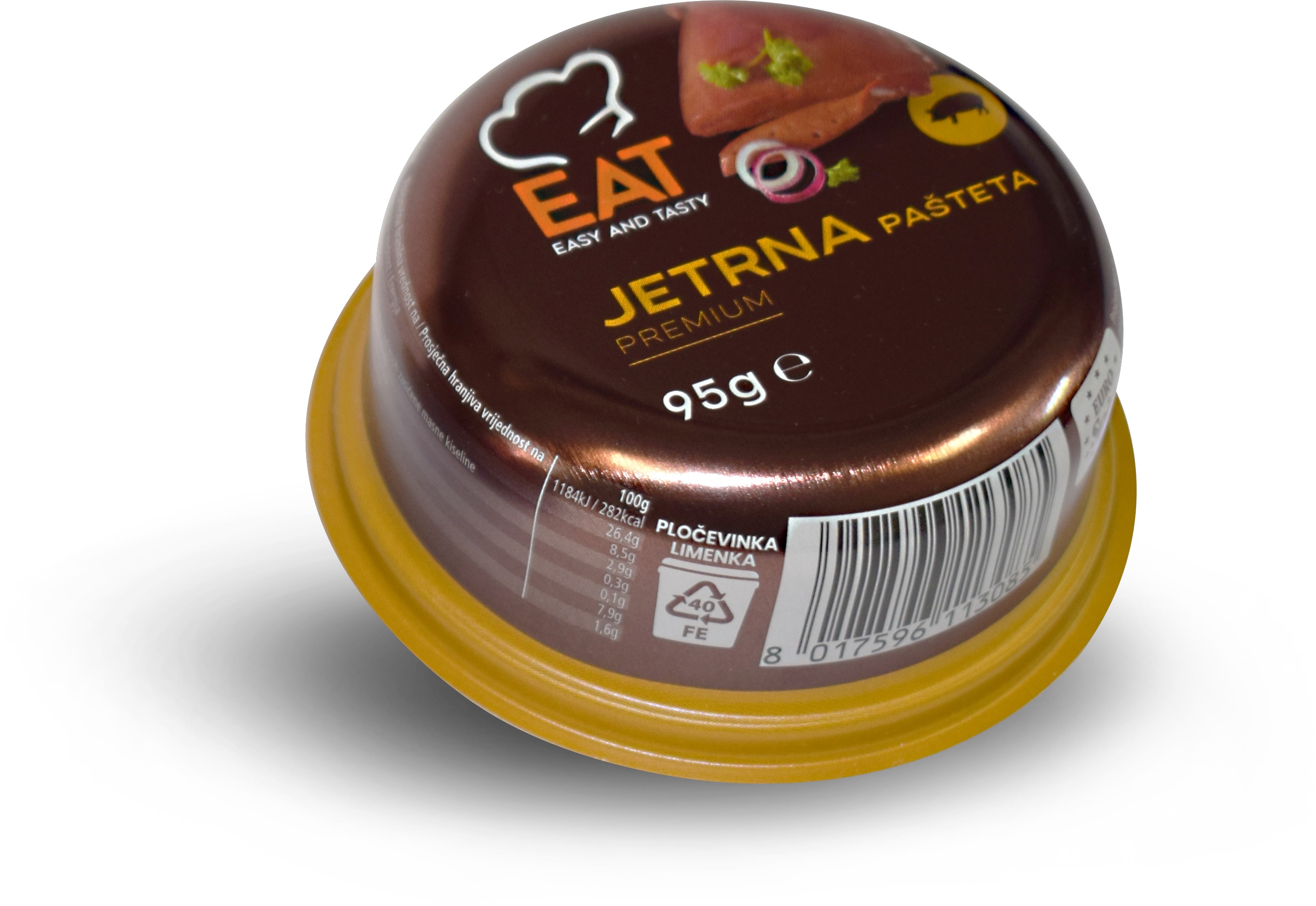 Competitor Average
[Speaker Notes: Q8]
PURCHase intent
Can you indicate to what extent you intend to purchase this product?
N=101
Scale :
0= I certainly would not buy
10= I would definitely buy
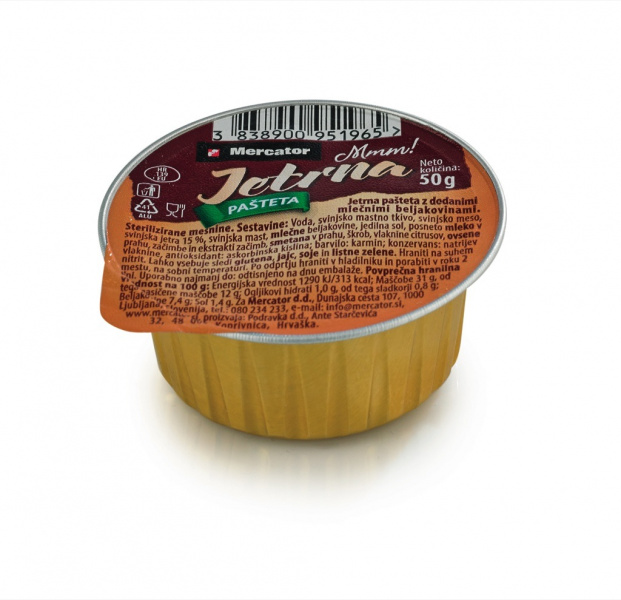 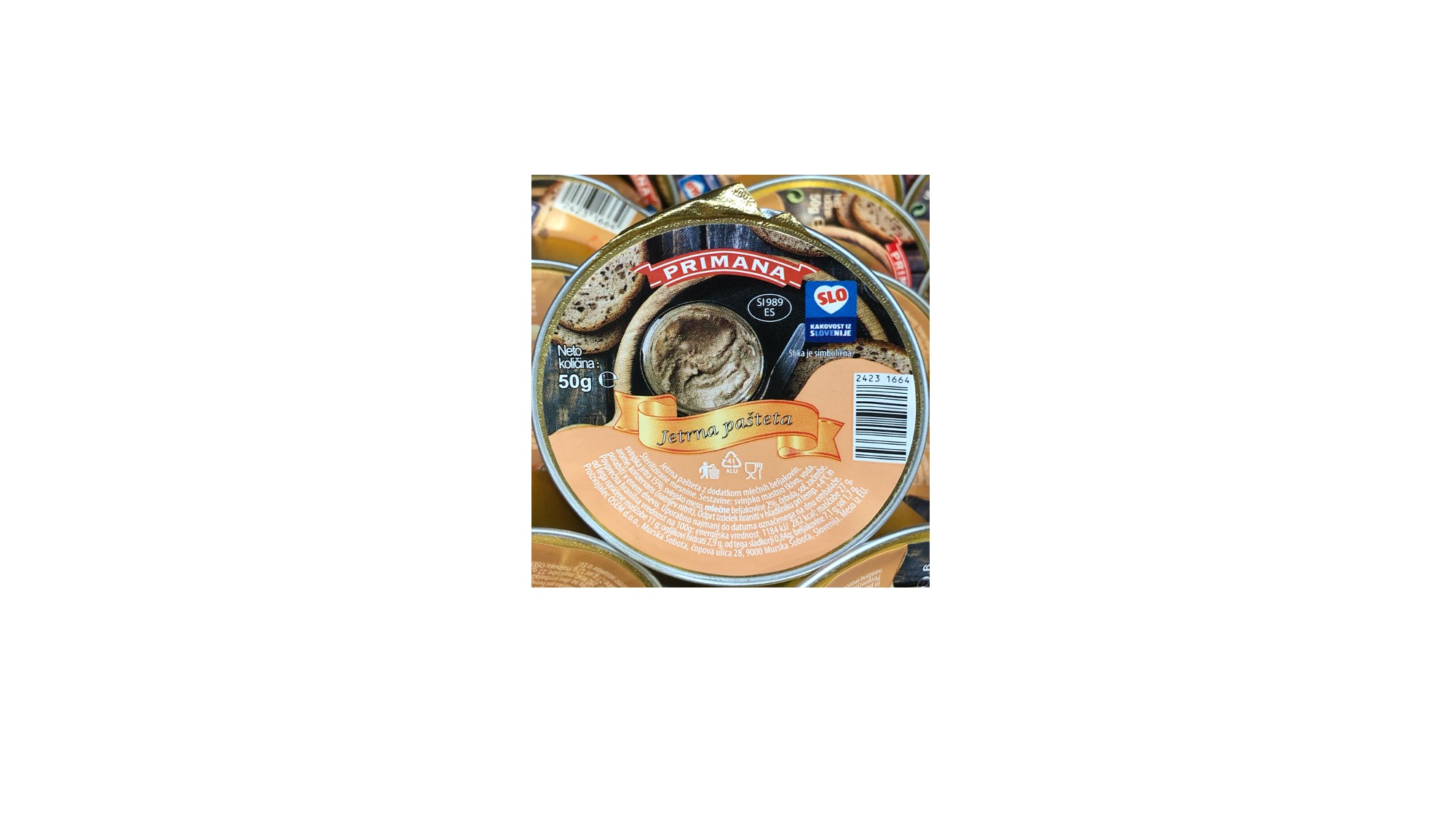 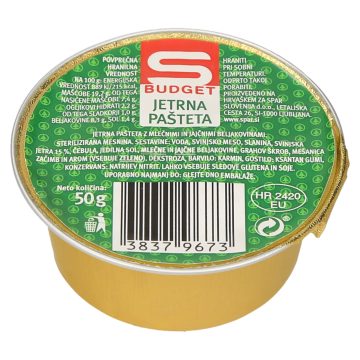 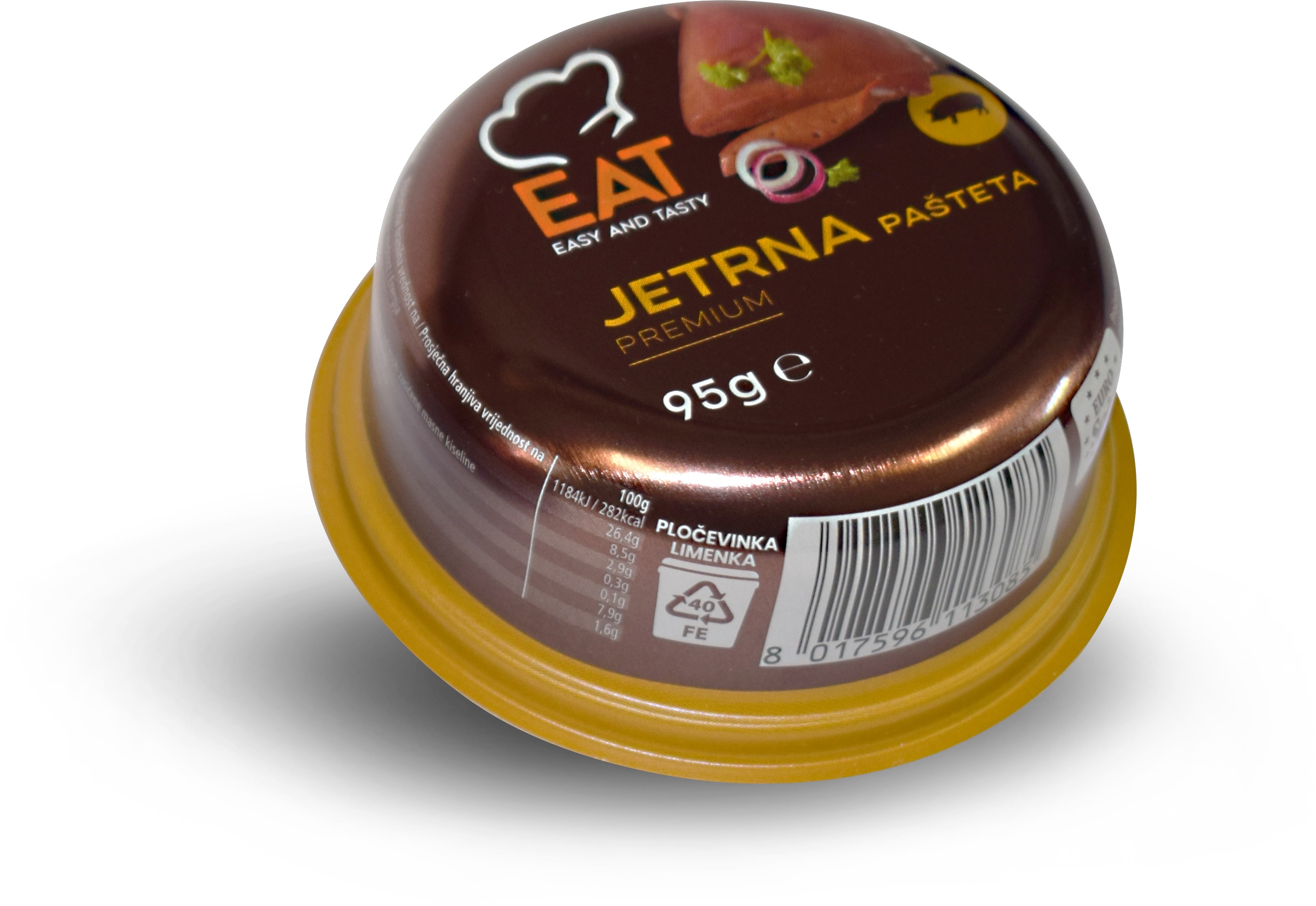 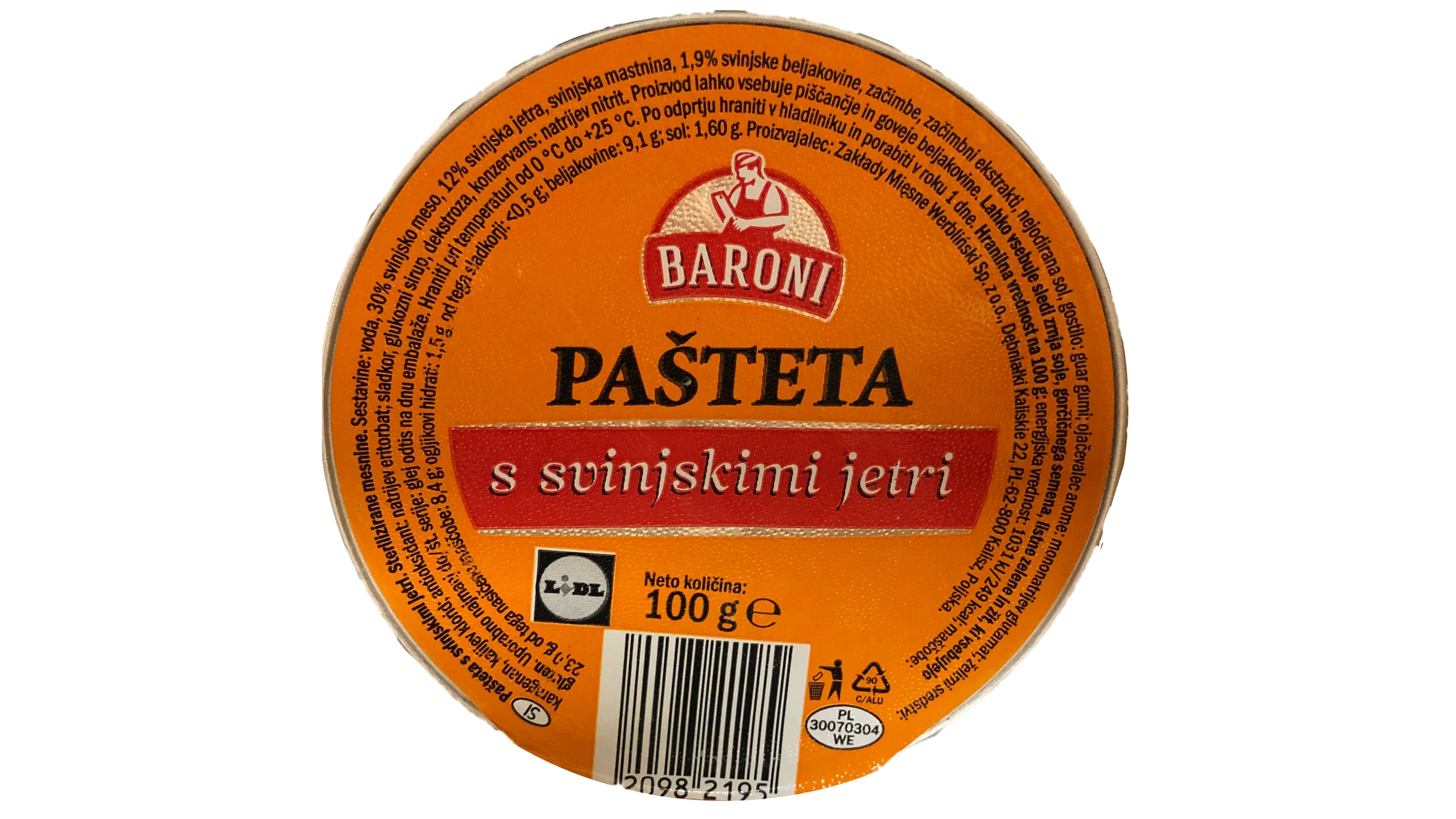 Competitor Average
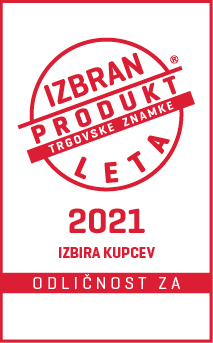 Benchmark: 5,53
Based on 127 products in the Slovenian market
[Speaker Notes: Q9]
CROSSING WITH SOCIO DEMOGRAPHICS – purchase intent
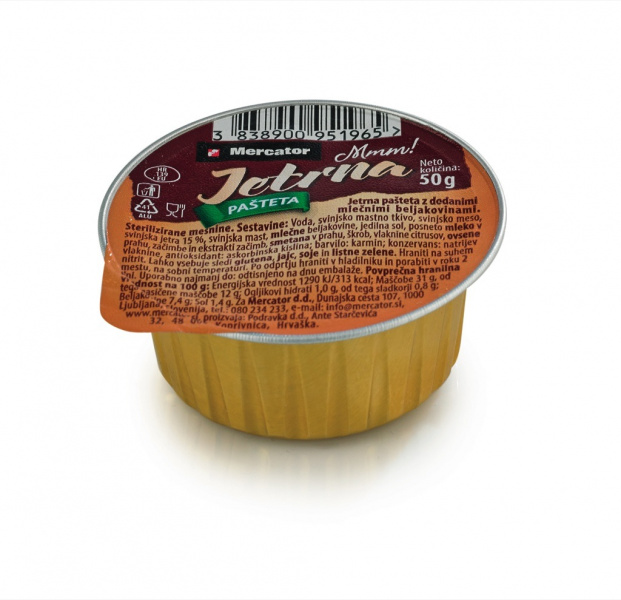 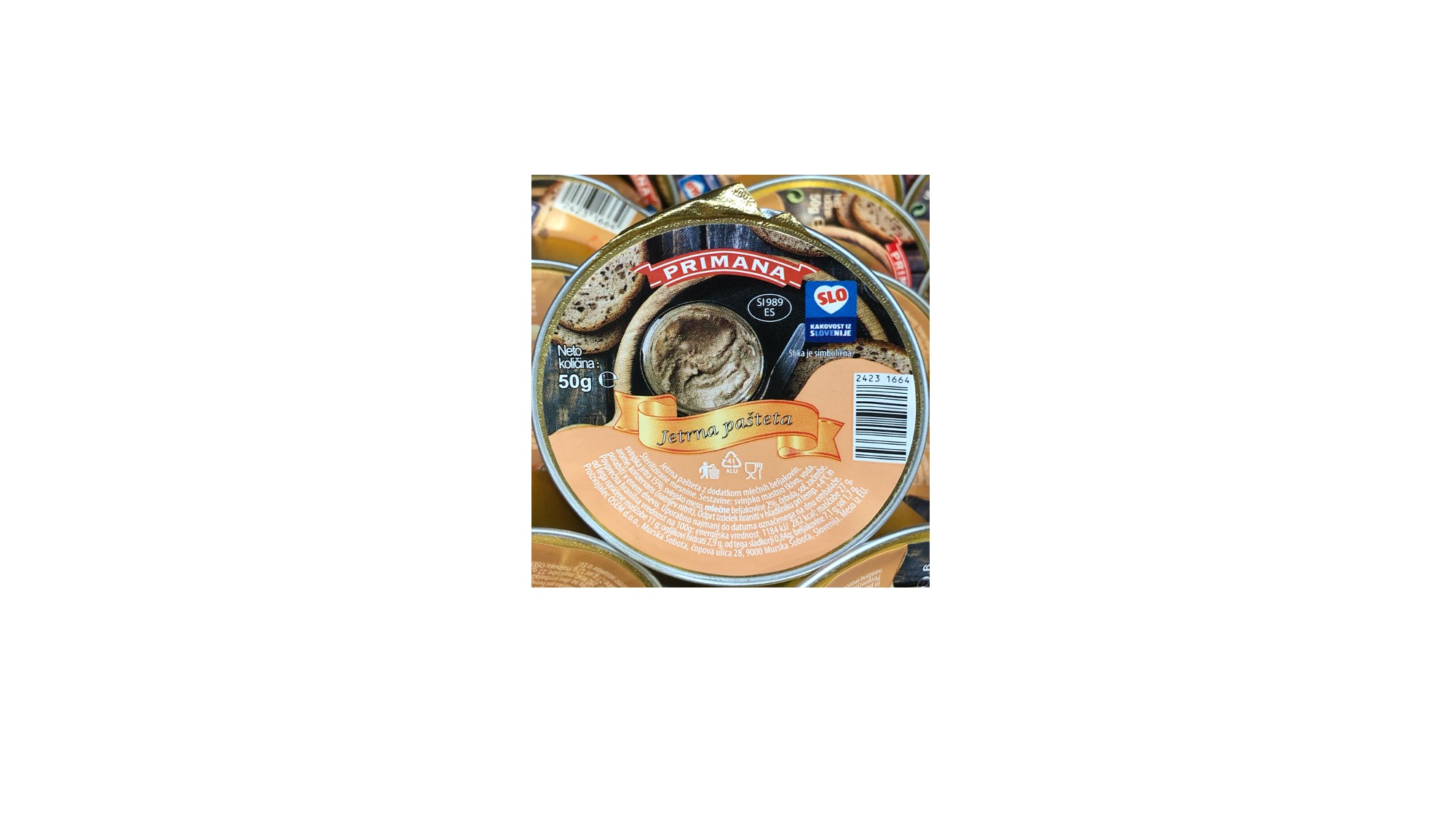 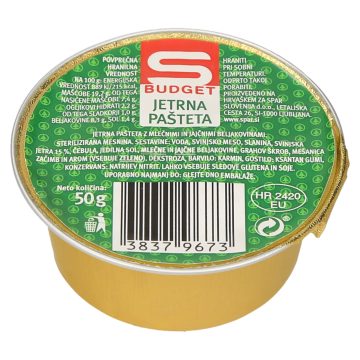 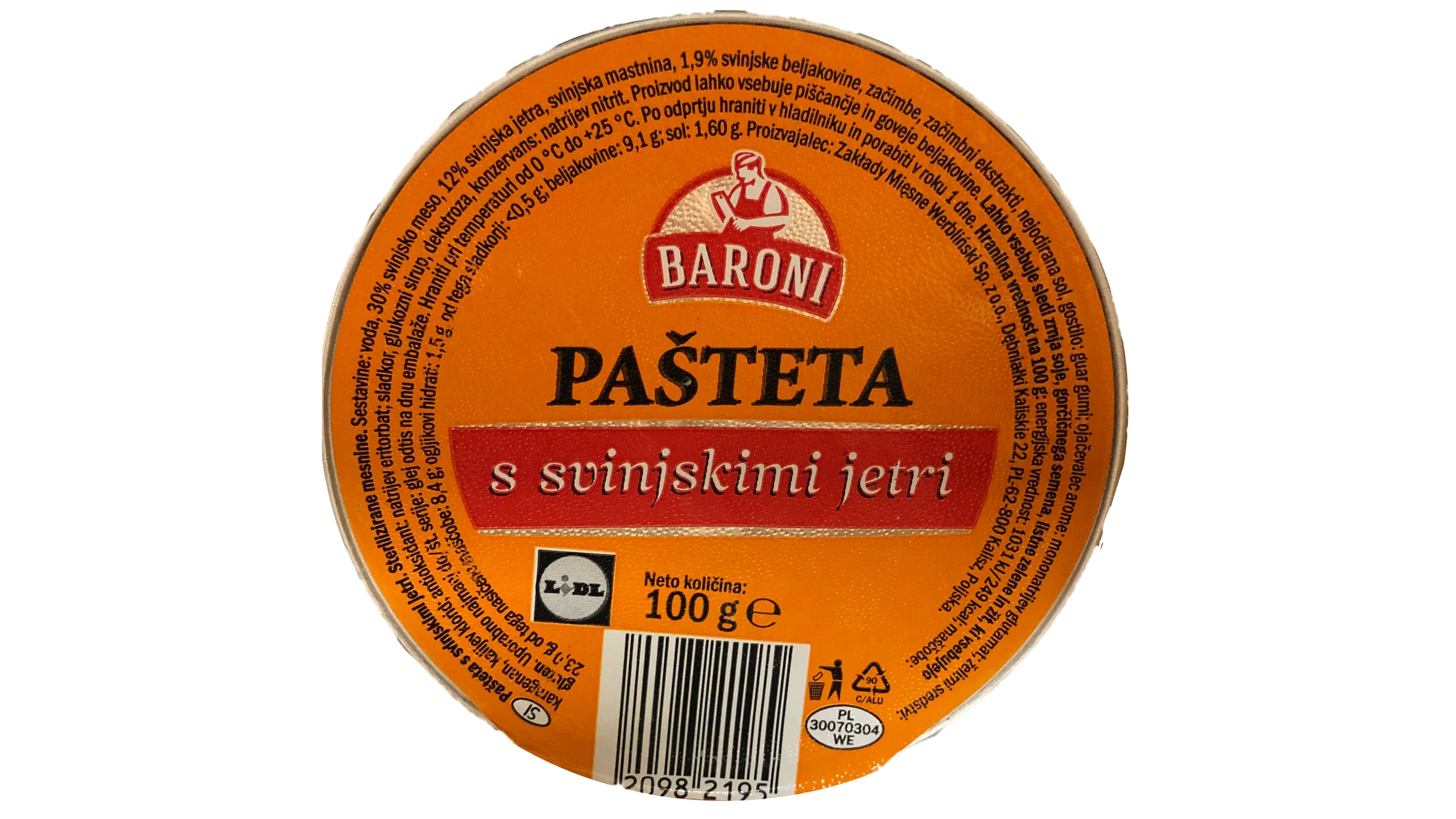 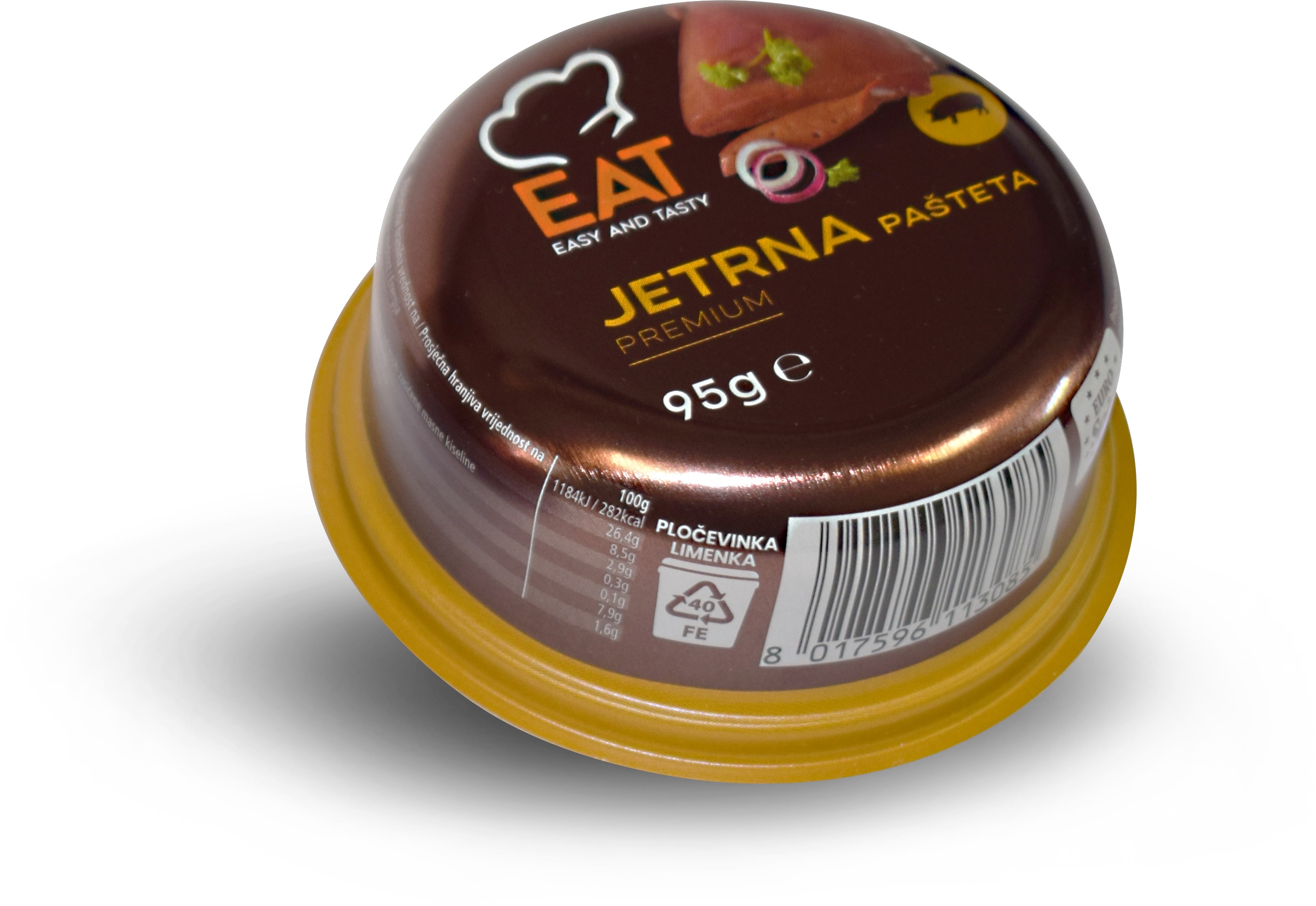 Competitor Average
[Speaker Notes: Q9]
Source of innovation, TouchpointS
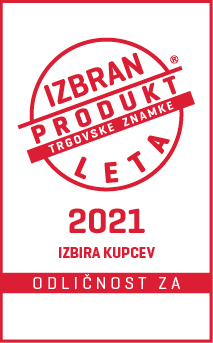 Awareness of products
Have you seen this product?
Competitor 
Average
Jetrna pašteta S-Budget SPAR
Jetrna pašteta MERCATOR
JETRNA PAŠTETA PREMIUM EUROSPIN
40%
56%
40%
16%
Primana, Jetrna pašteta HOFER
Pašteta Baroni s svinjskimi jetri LIDL
N=101
31%
32%
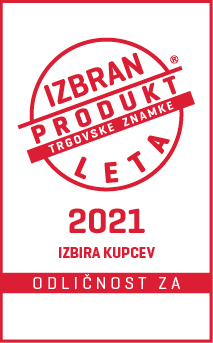 [Speaker Notes: Q5]
CROSSING WITH SOCIO DEMOGRAPHICS – AWARENESS
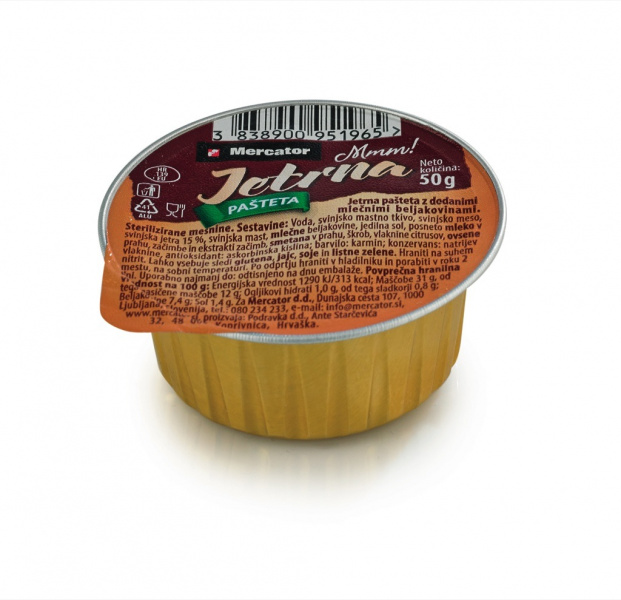 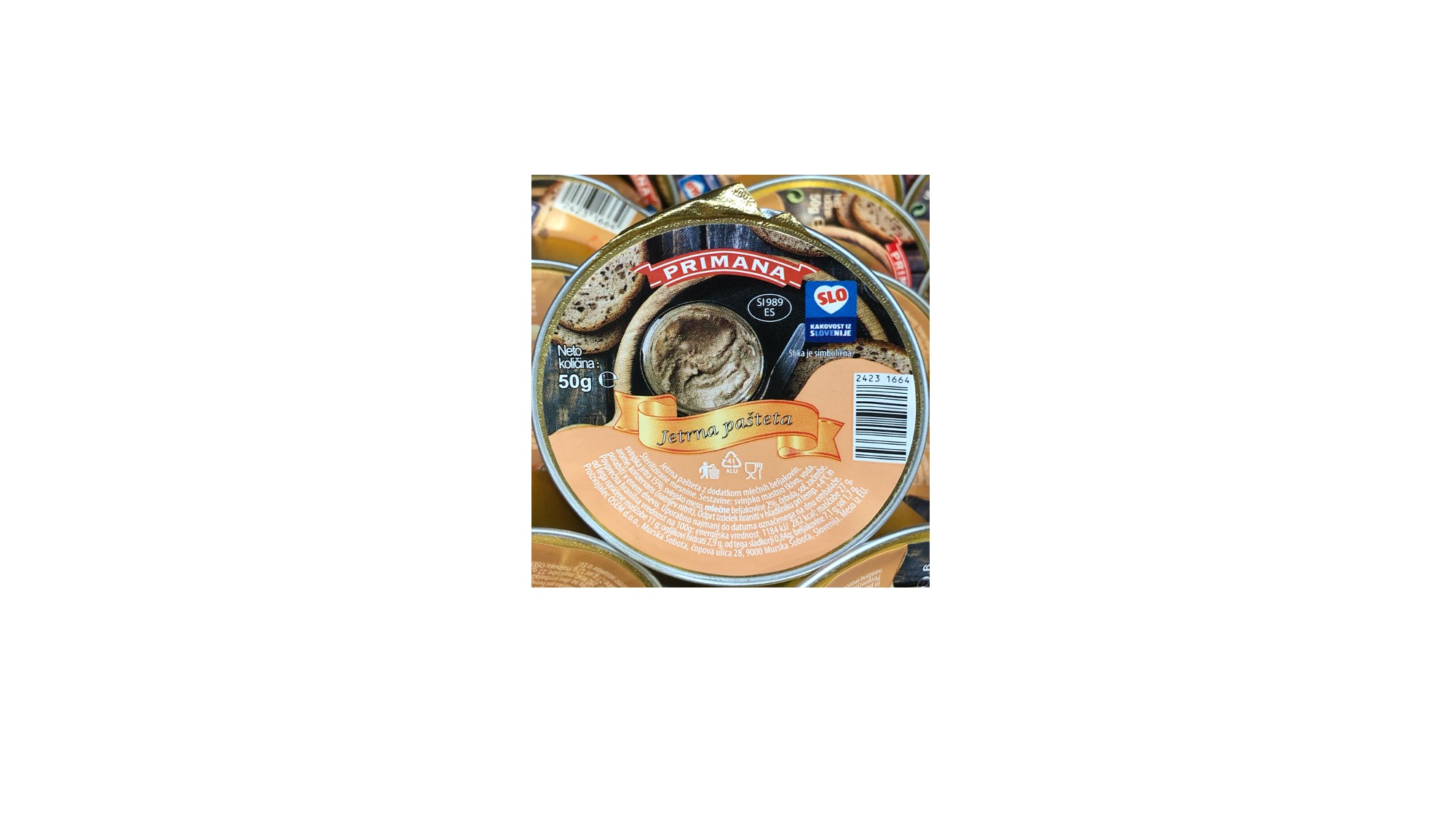 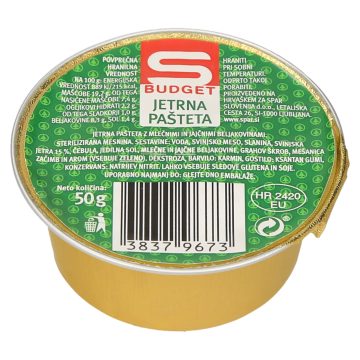 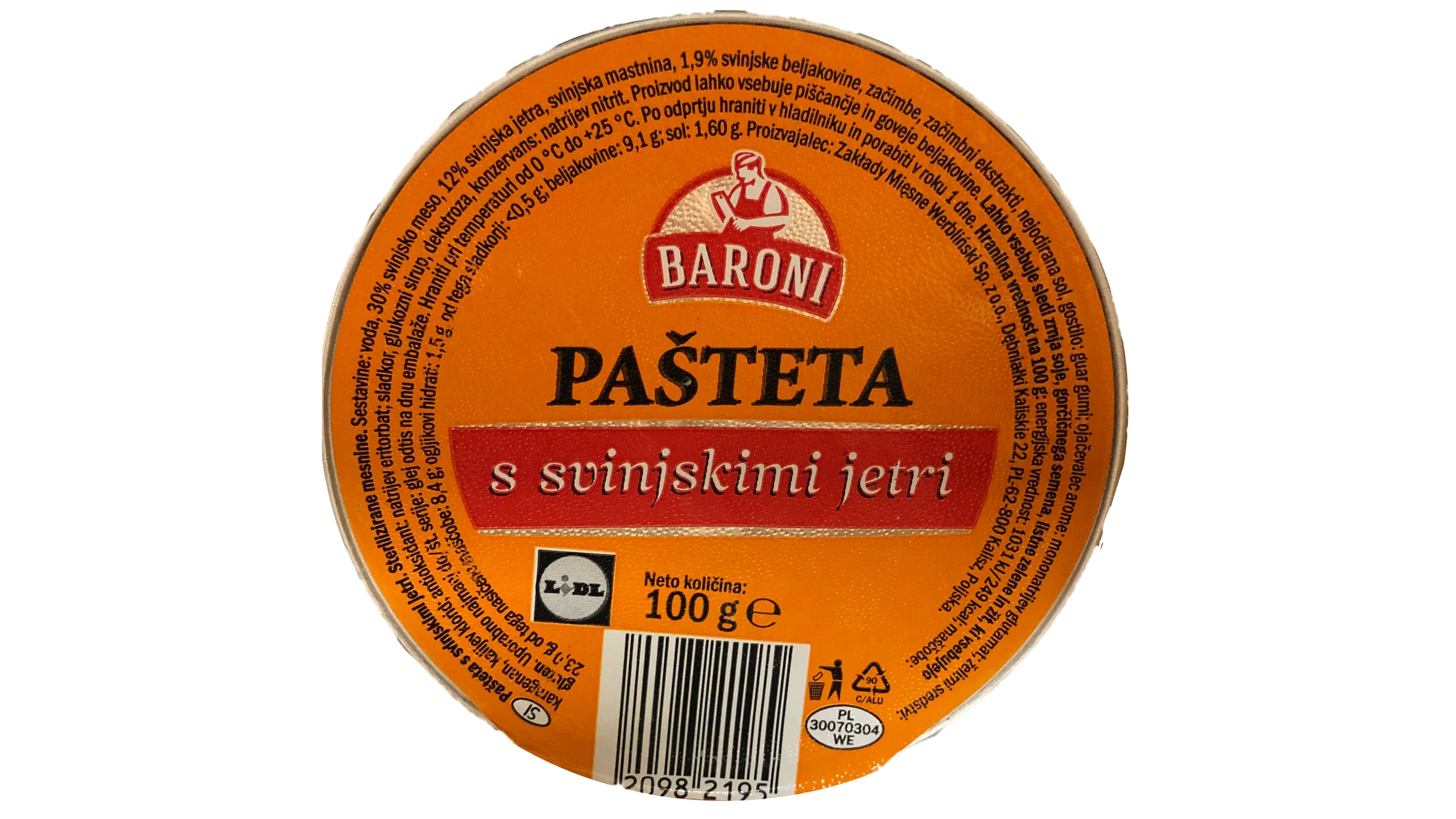 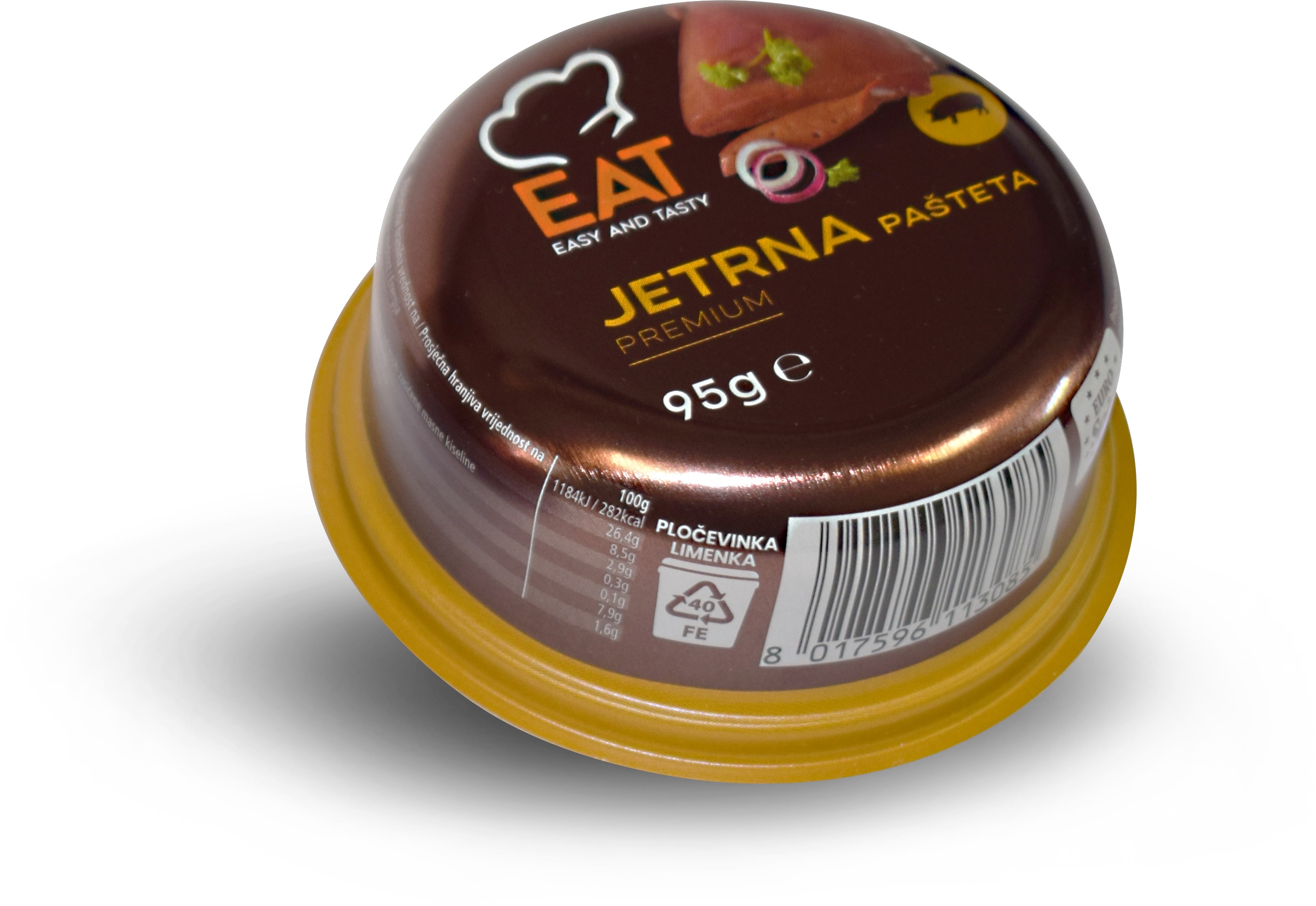 Competitor Average
[Speaker Notes: Q5]
the store is the main source of awareness.
You indicated you have seen this product before. Where did you see this product?
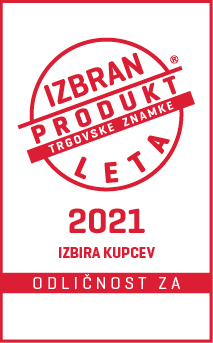 [Speaker Notes: Q6]
USAGE
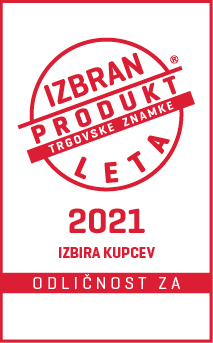 Product usage
Have you used this product?
Competitor 
Average
Jetrna pašteta S-Budget SPAR
Jetrna pašteta MERCATOR
JETRNA PAŠTETA PREMIUM EUROSPIN
46%
39%
48%
50%
Pašteta Baroni s svinjskimi jetri LIDL
Primana, Jetrna pašteta HOFER
41%
55%
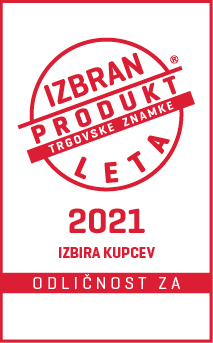 [Speaker Notes: Q10]
CROSSING WITH SOCIO DEMOGRAPHICS – usage
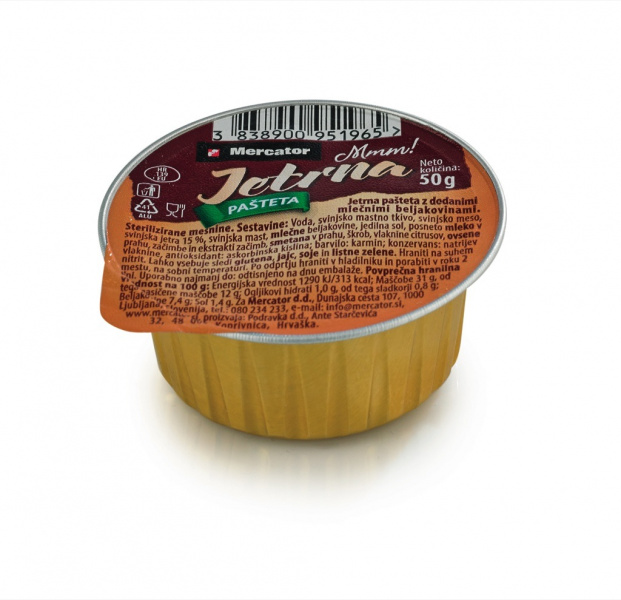 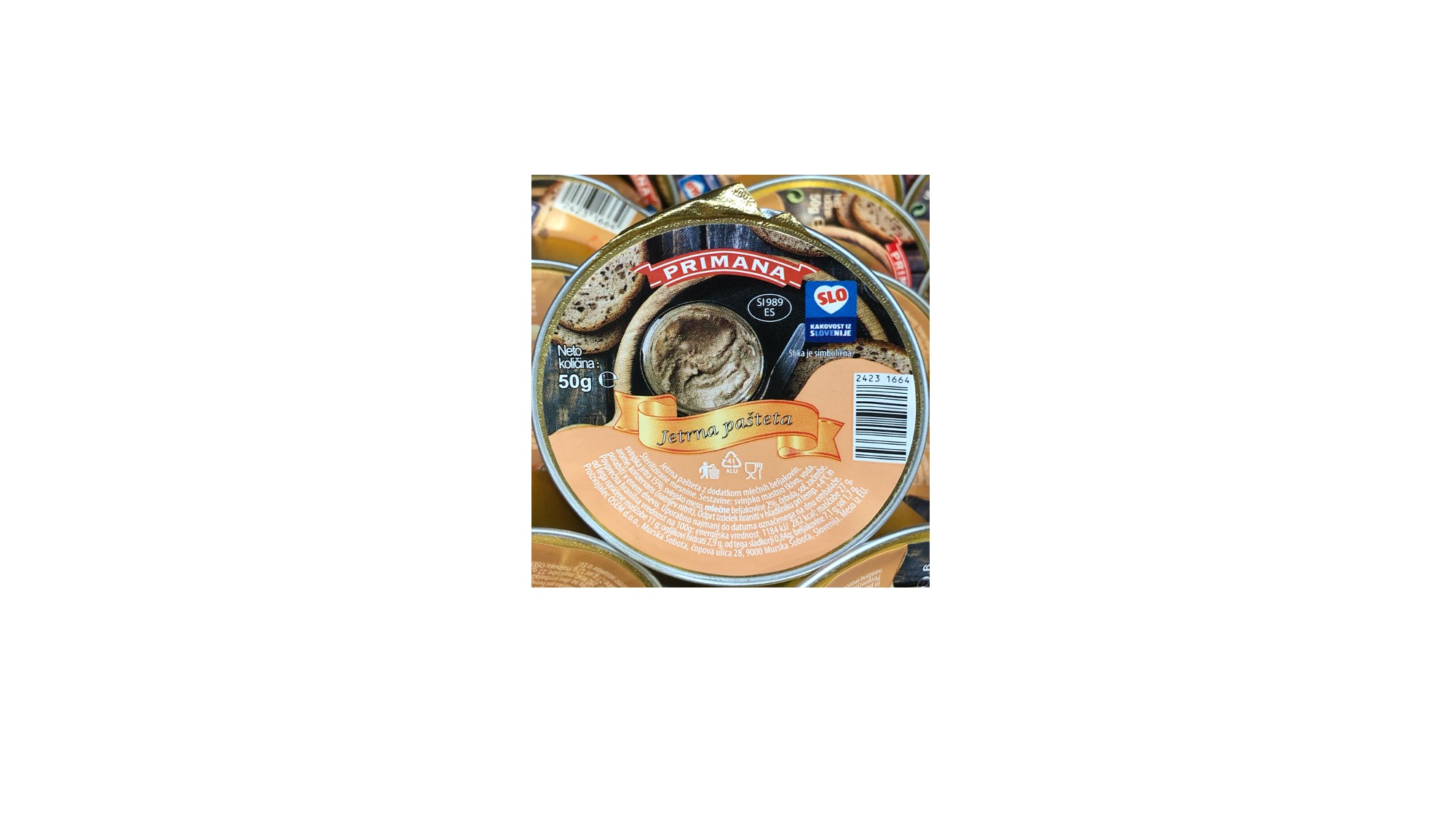 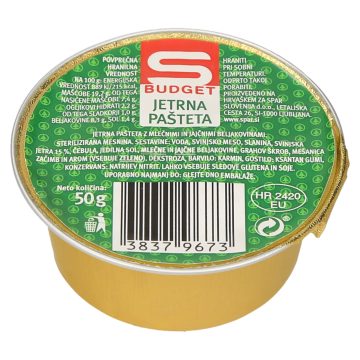 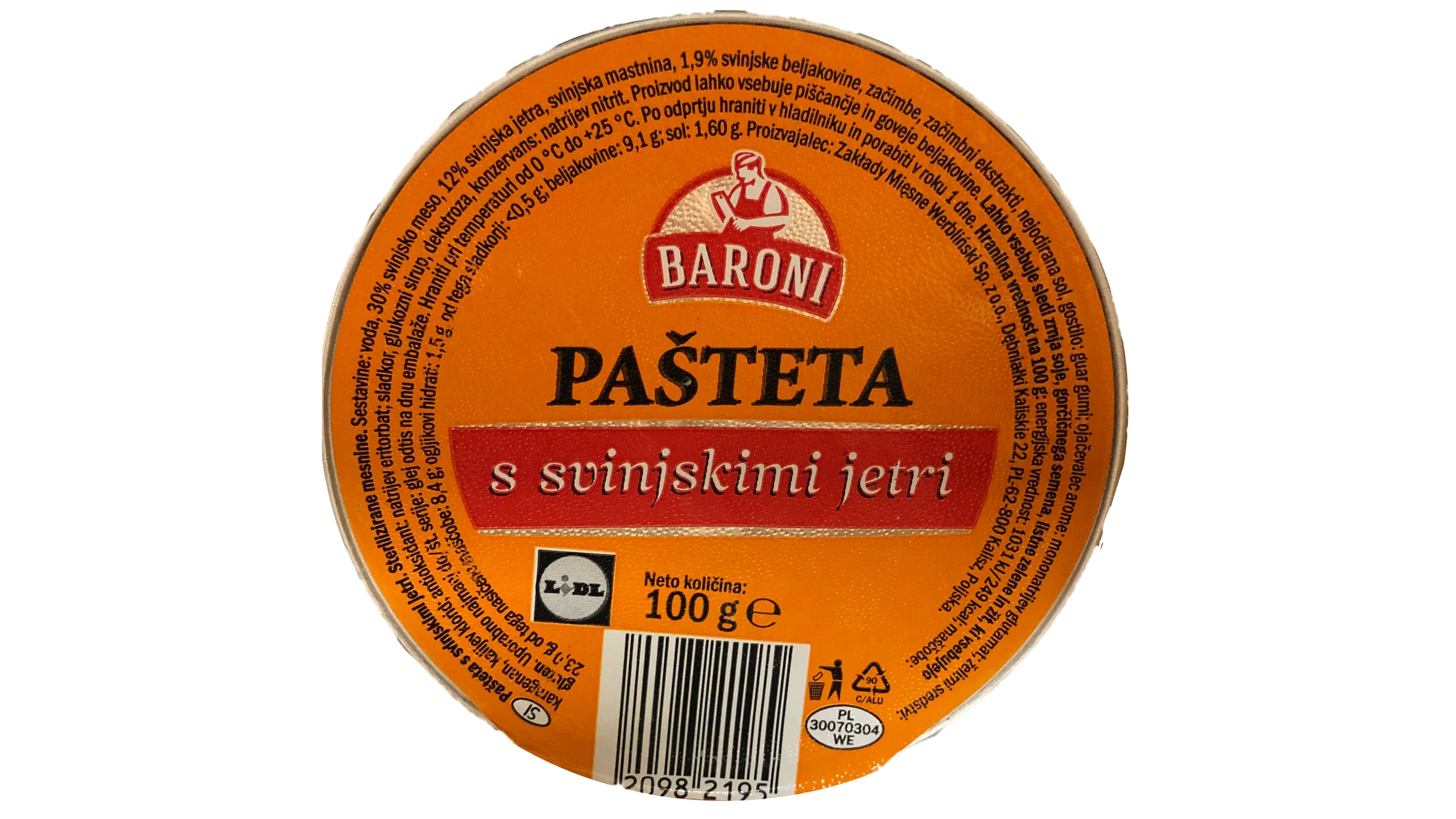 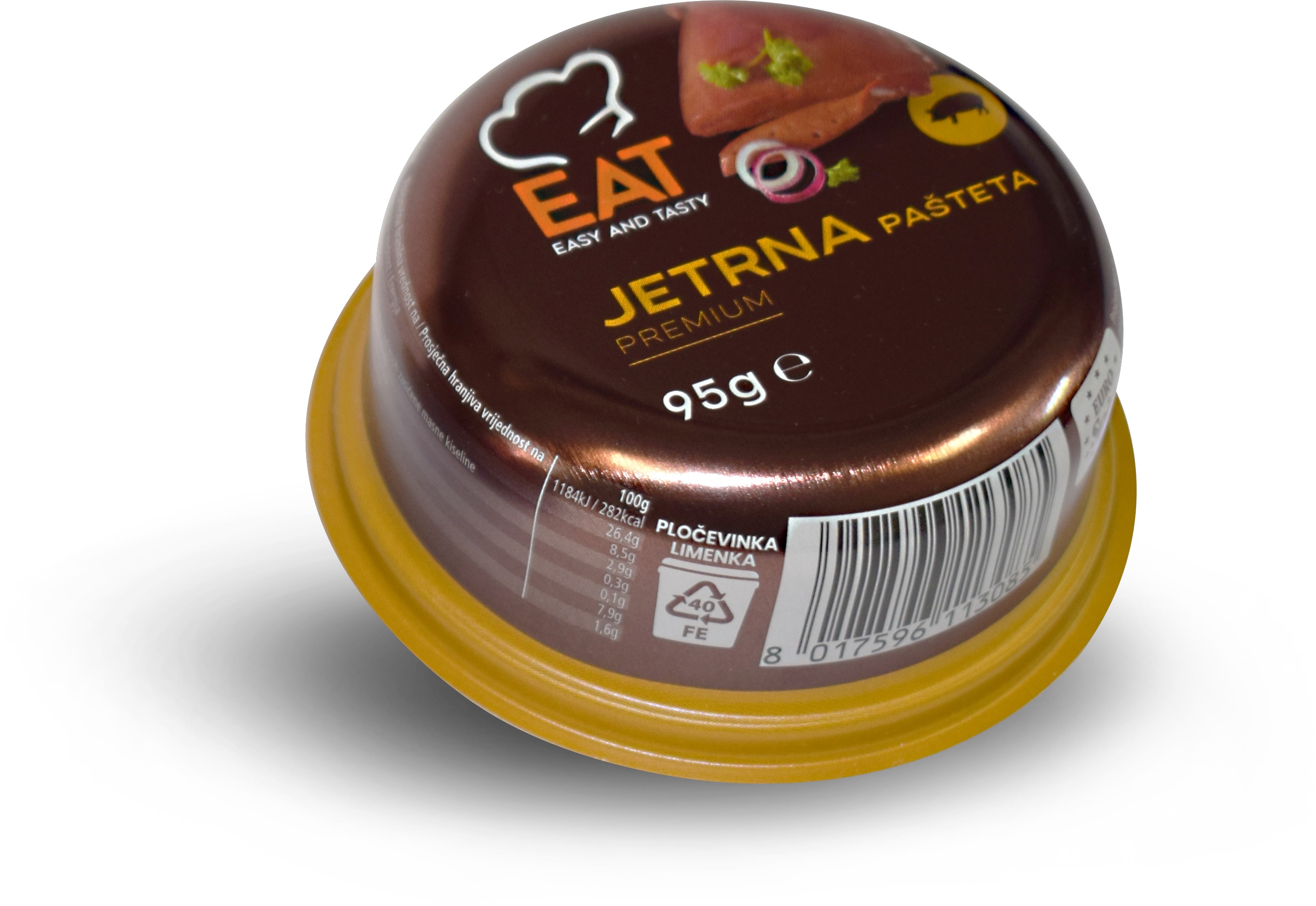 Competitor Average
[Speaker Notes: Q10]
SATISFACTION
How satisfied were you with the product?
Scale:
0= not at all satisfied
10= very satisfied
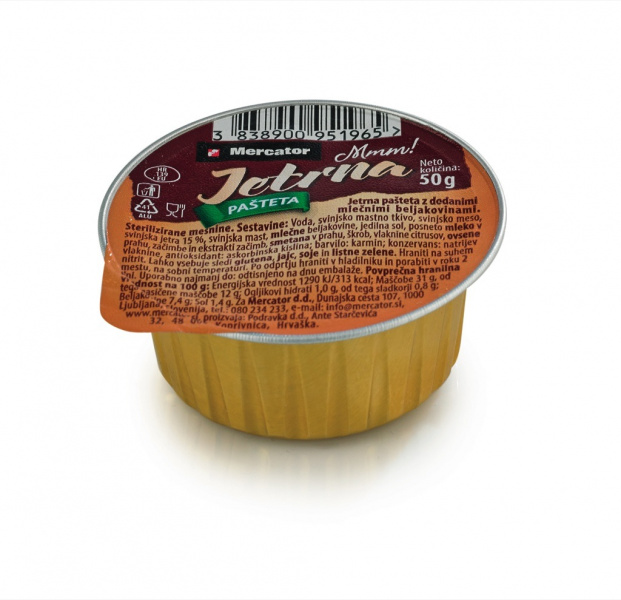 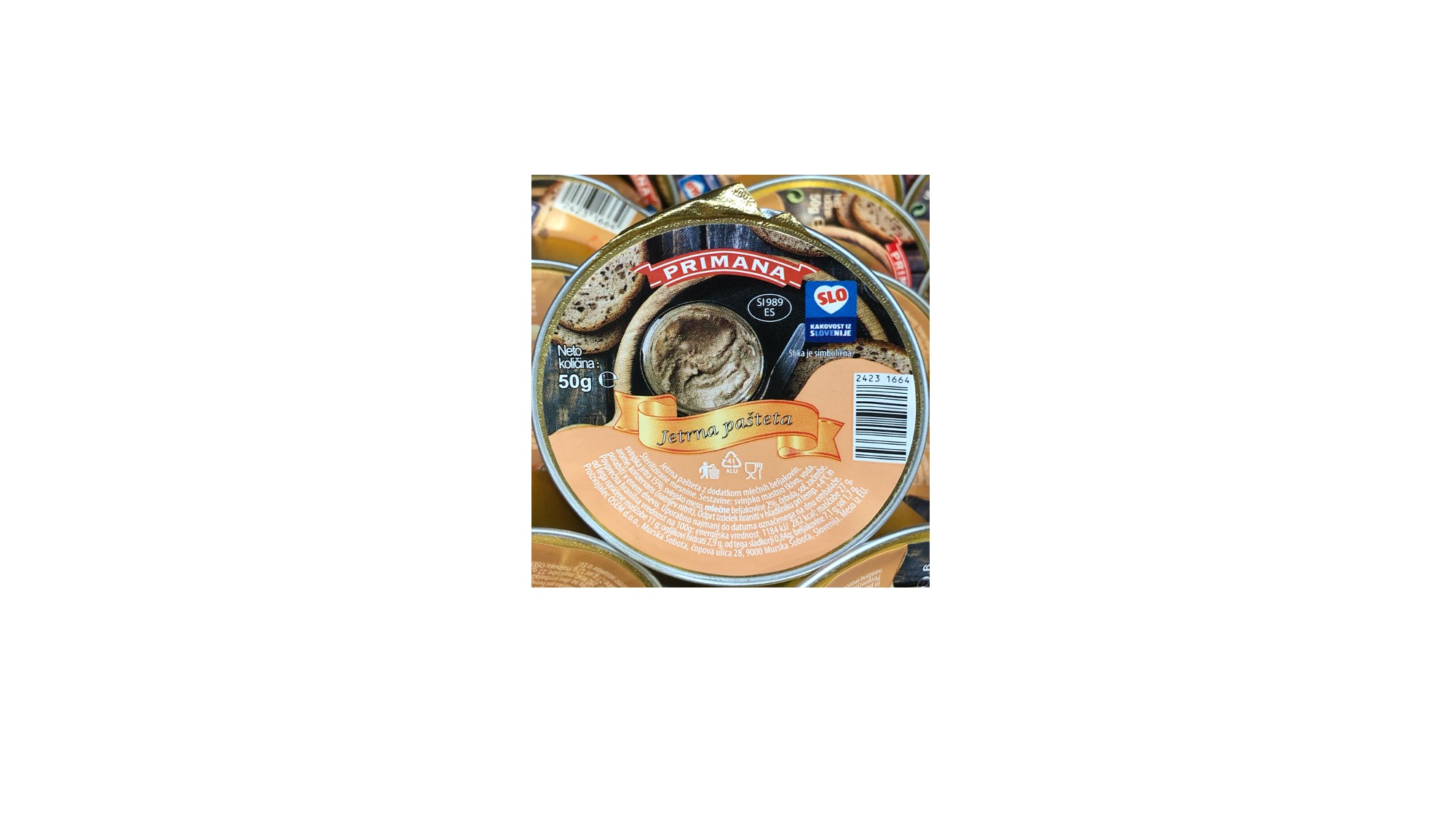 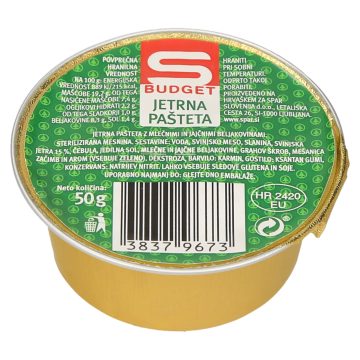 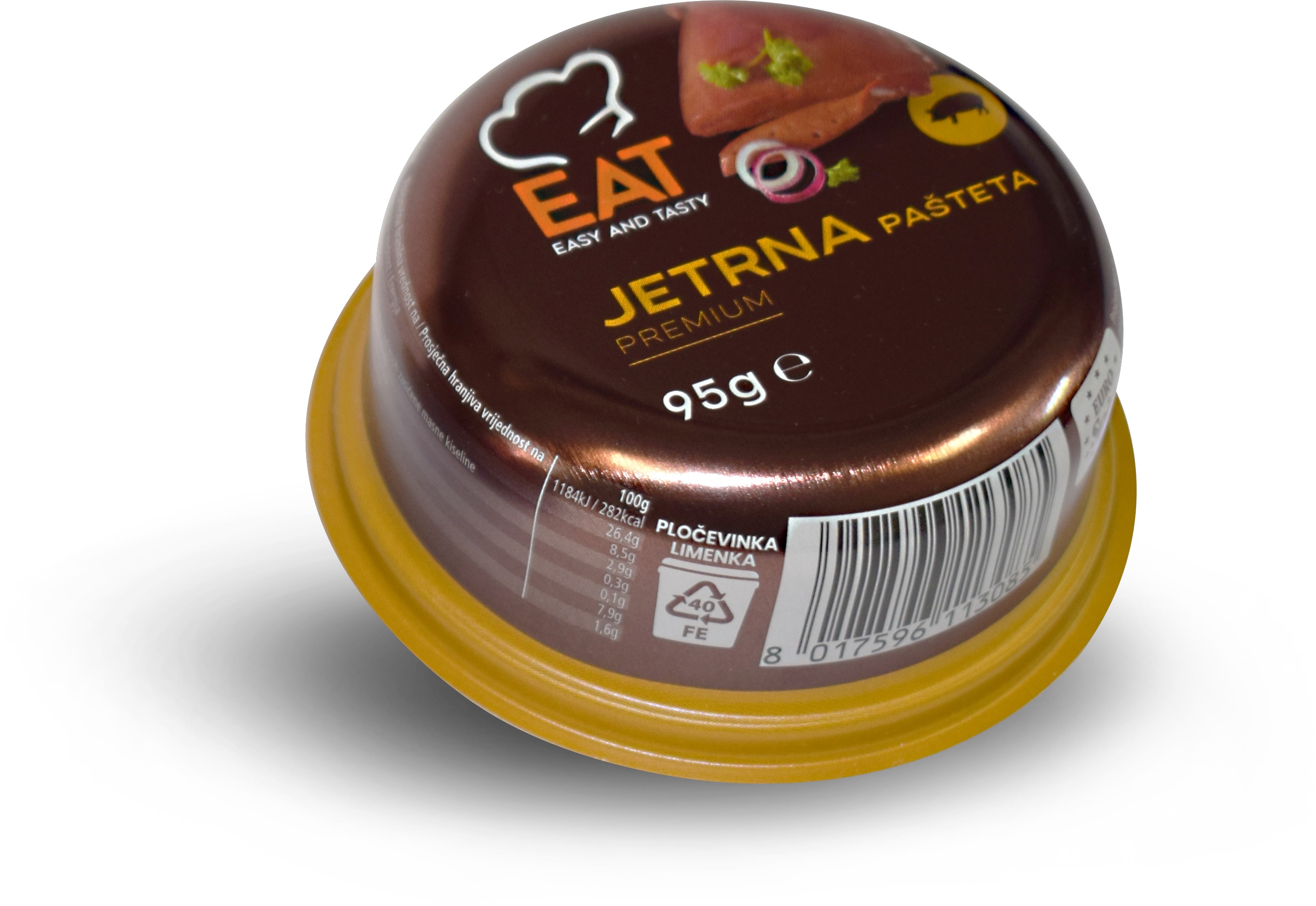 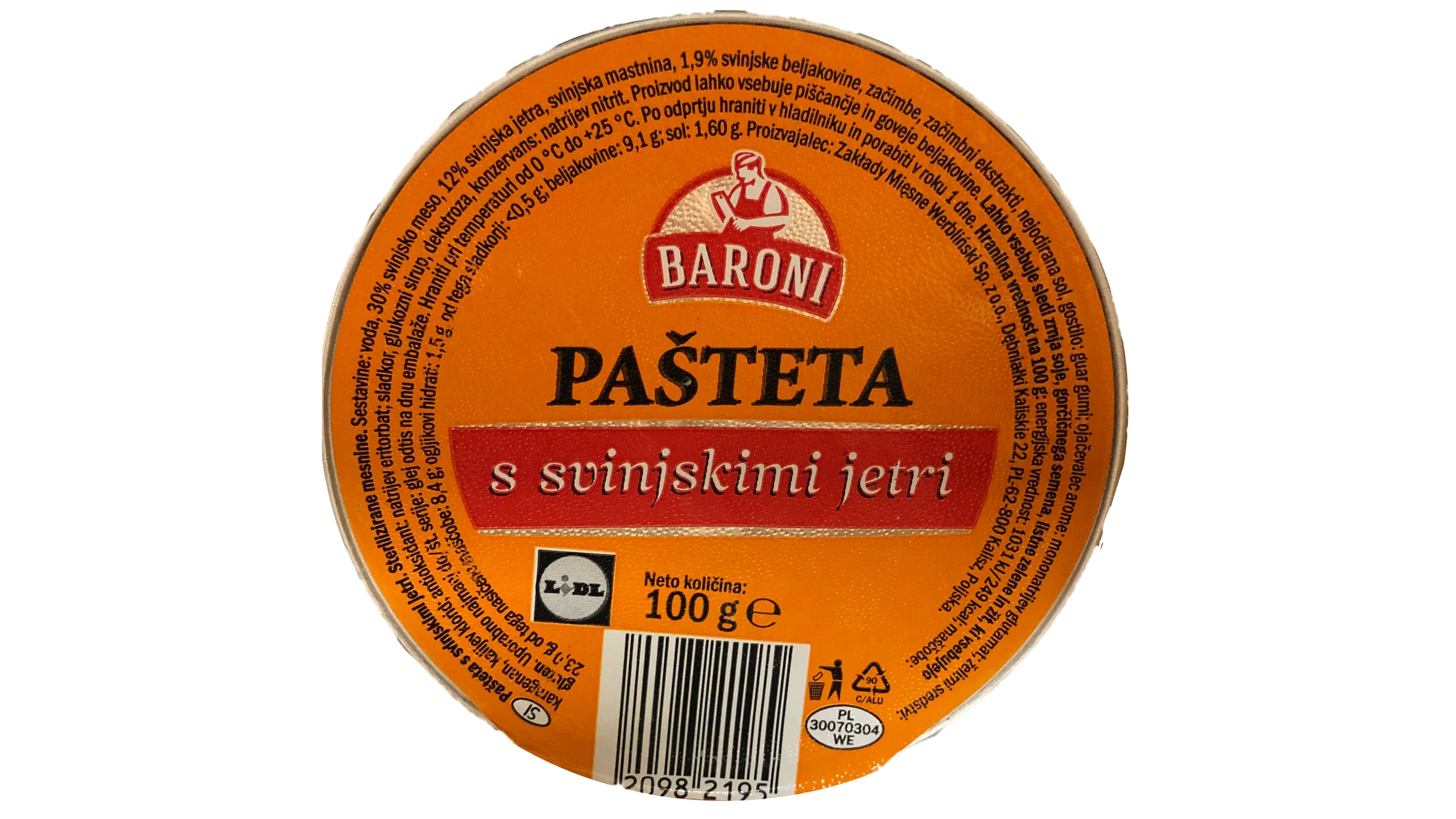 Competitor Average
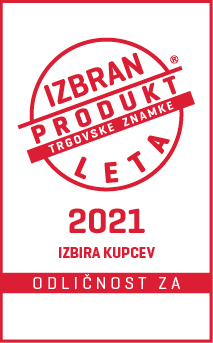 Benchmark: 7,67
Based on 127 products in the Slovenian market
[Speaker Notes: Q11]
CROSSING WITH SOCIO DEMOGRAPHICS – satisfaction
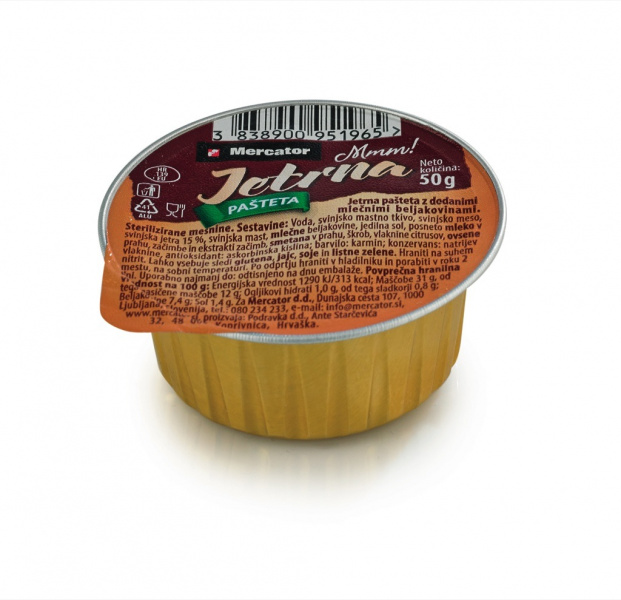 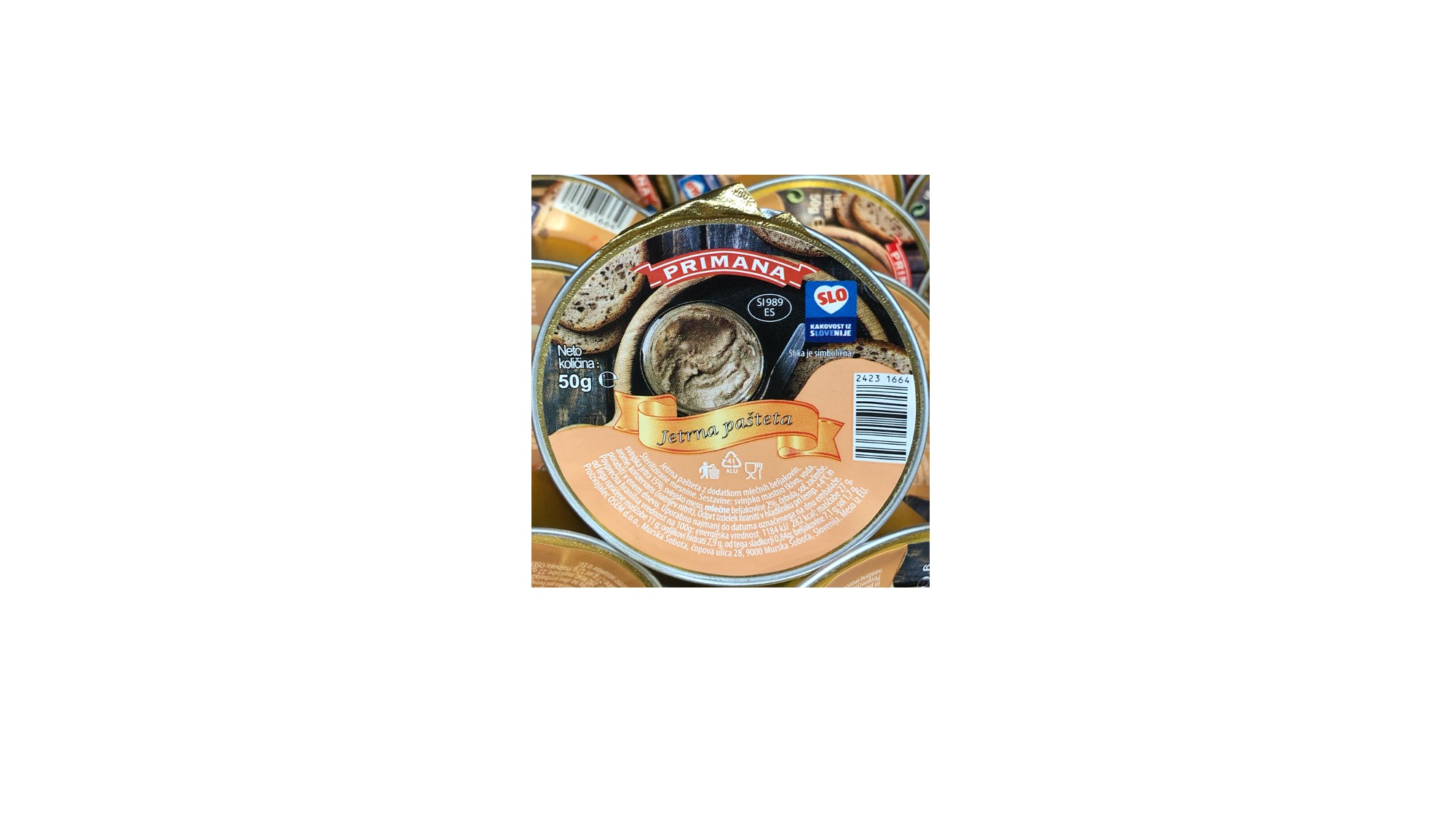 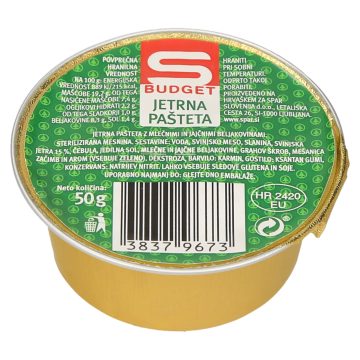 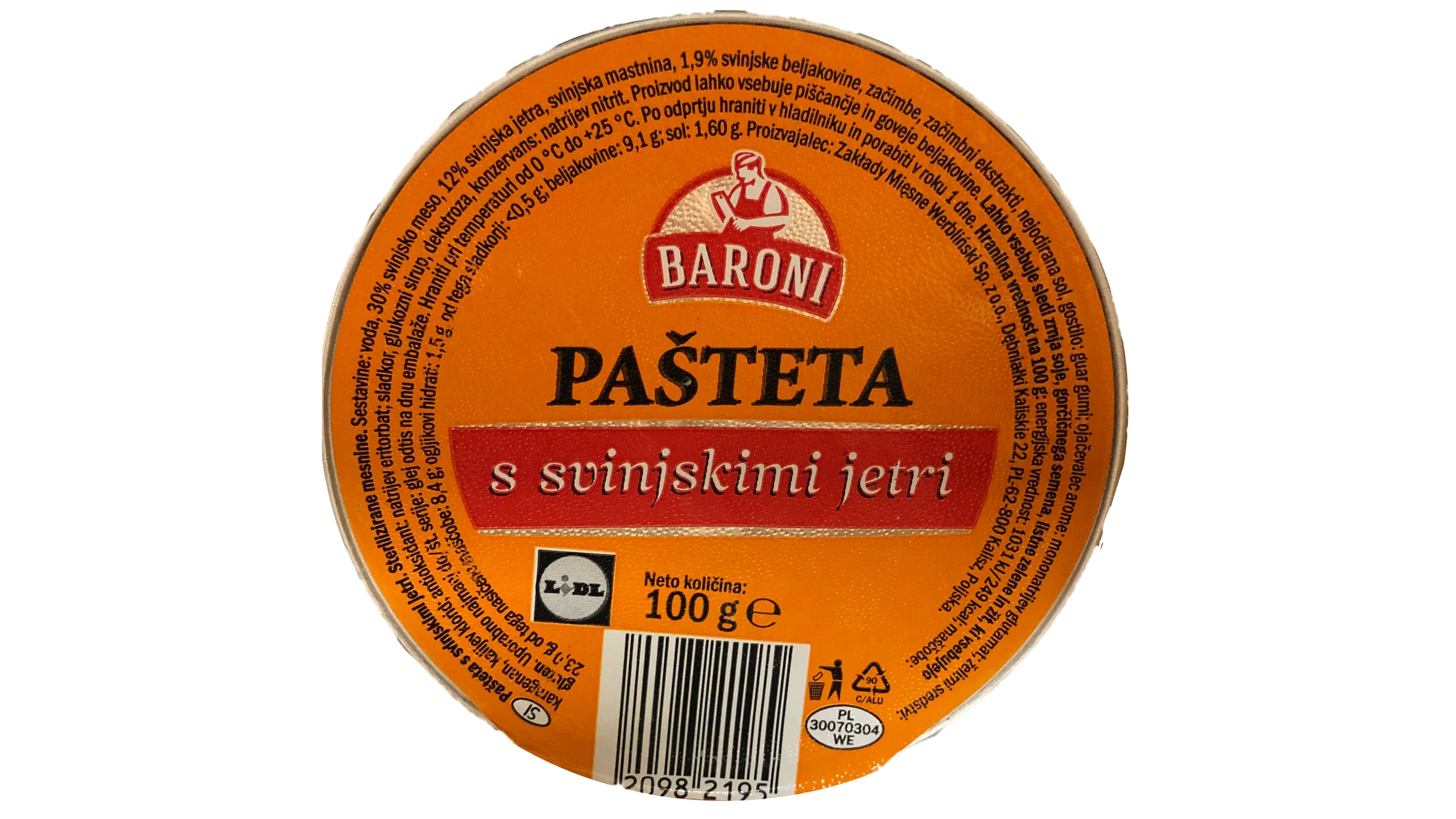 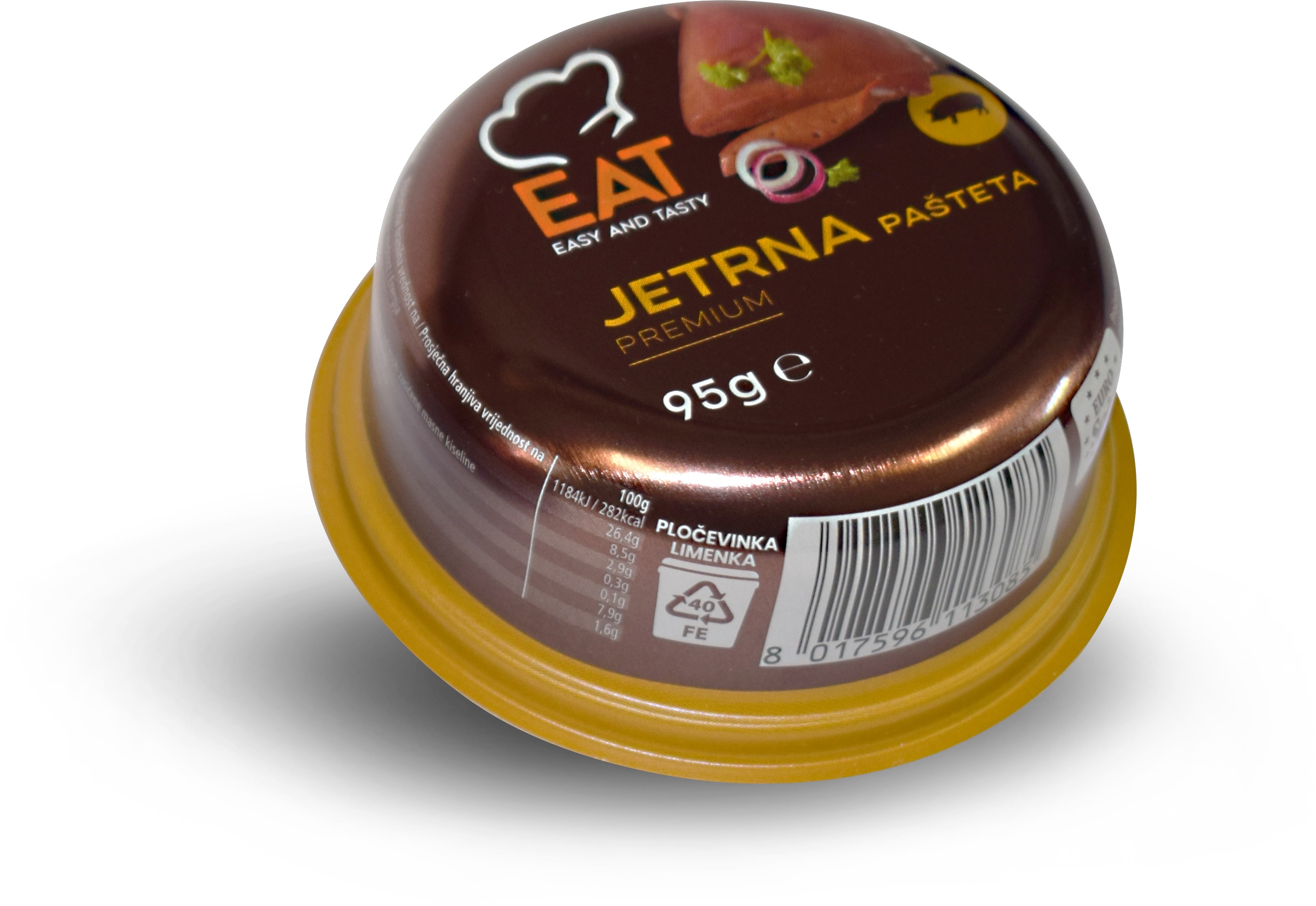 Competitor Average
[Speaker Notes: Q11]
Preference for a product
Suppose you have to choose between one of these products. Which product would you choose?
Competitor Total
Jetrna pašteta MERCATOR
Jetrna pašteta S-Budget SPAR
JETRNA PAŠTETA PREMIUM EUROSPIN
57%
11%
15%
43%
Primana, Jetrna pašteta HOFER
Pašteta Baroni s svinjskimi jetri LIDL
20%
12%
N=101
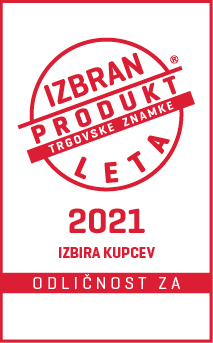 [Speaker Notes: Q13]
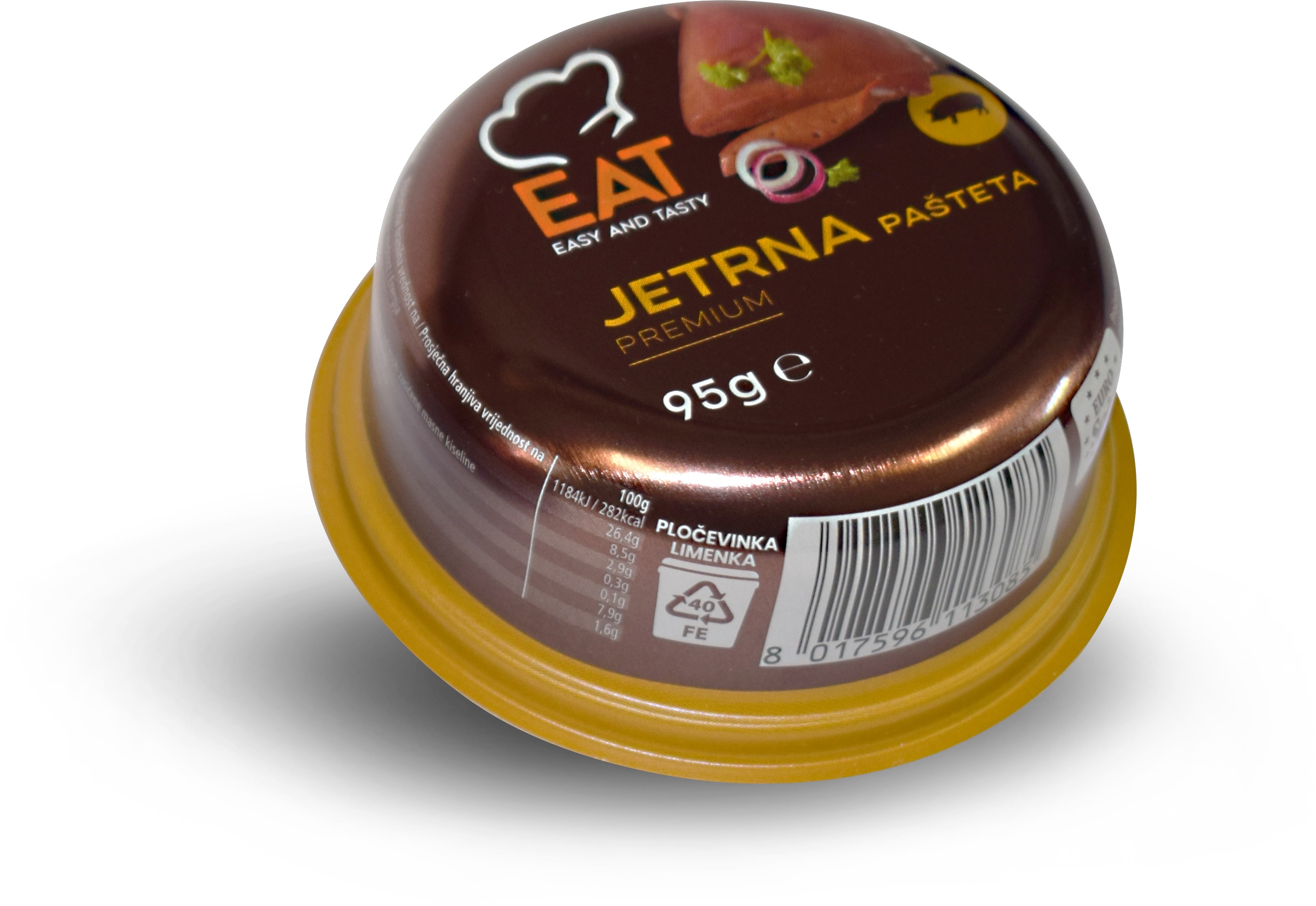 N=7*
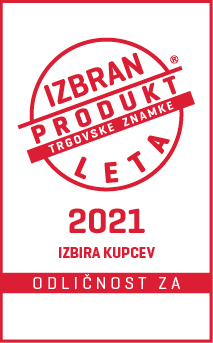 Small base size (n<20)
[Speaker Notes: Q12]
THE MAIN REASON WHY PEOPLE DON’T BUY competitor products is the preference for other brands
Competitor Average
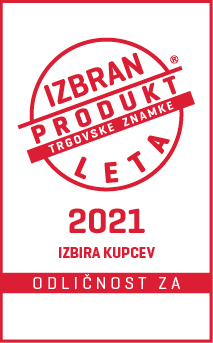 [Speaker Notes: Q12]
THE MAIN REASON WHY PEOPLE DON’T BUY the product IS because they do not trust its quality
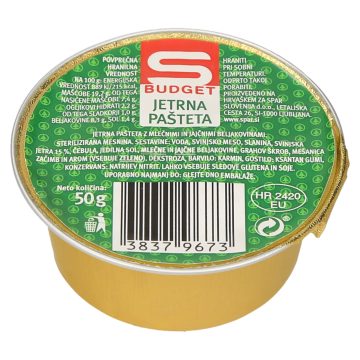 N=35
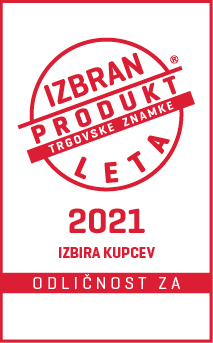 [Speaker Notes: Q12]
THE MAIN REASON WHY PEOPLE DON’T BUY the product IS the preference for other brands
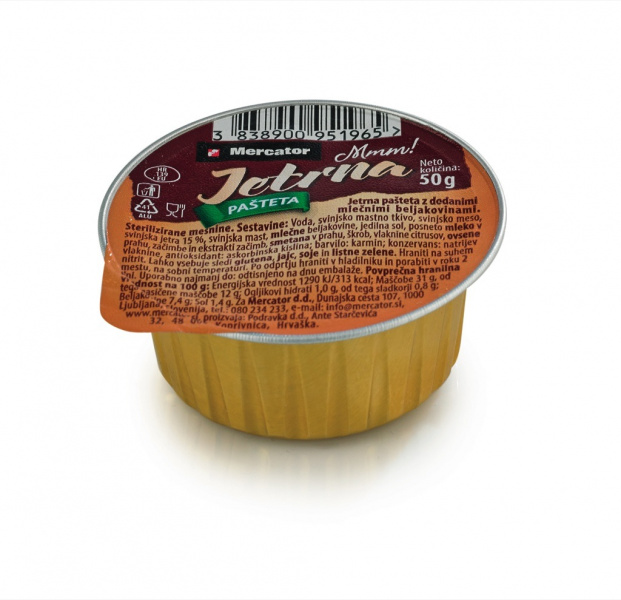 N=19*
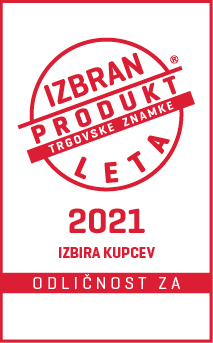 Small base size (n<20)
[Speaker Notes: Q12]
THE MAIN REASON WHY PEOPLE DON’T BUY the product IS the lack of knowledge
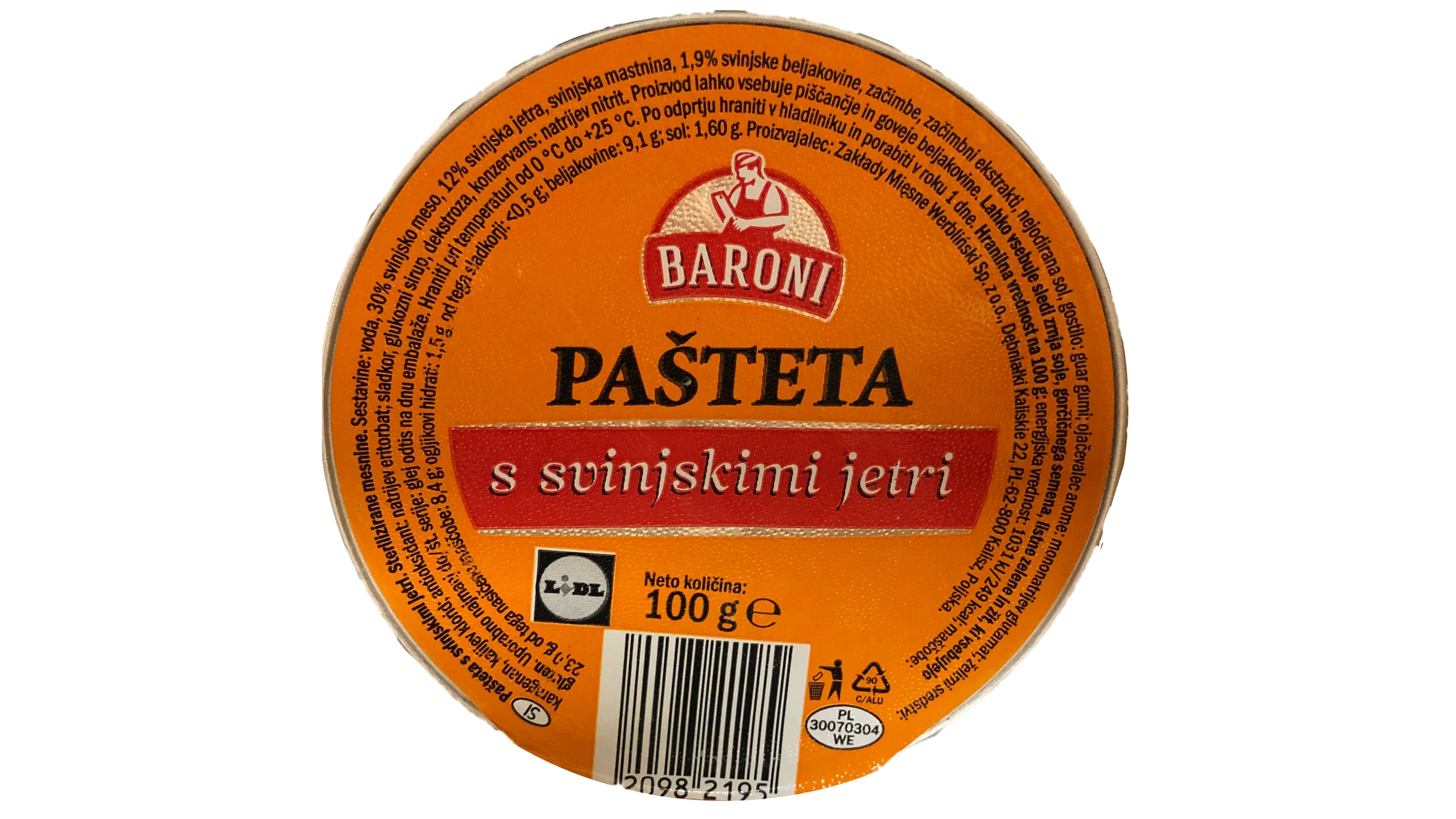 N=18*
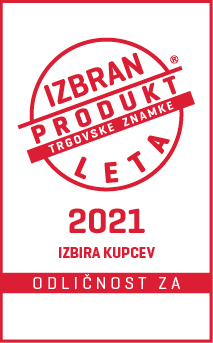 Small base size (n<20)
[Speaker Notes: Q12]
THE MAIN REASON WHY PEOPLE DON’T BUY the product IS the lack of knowledge
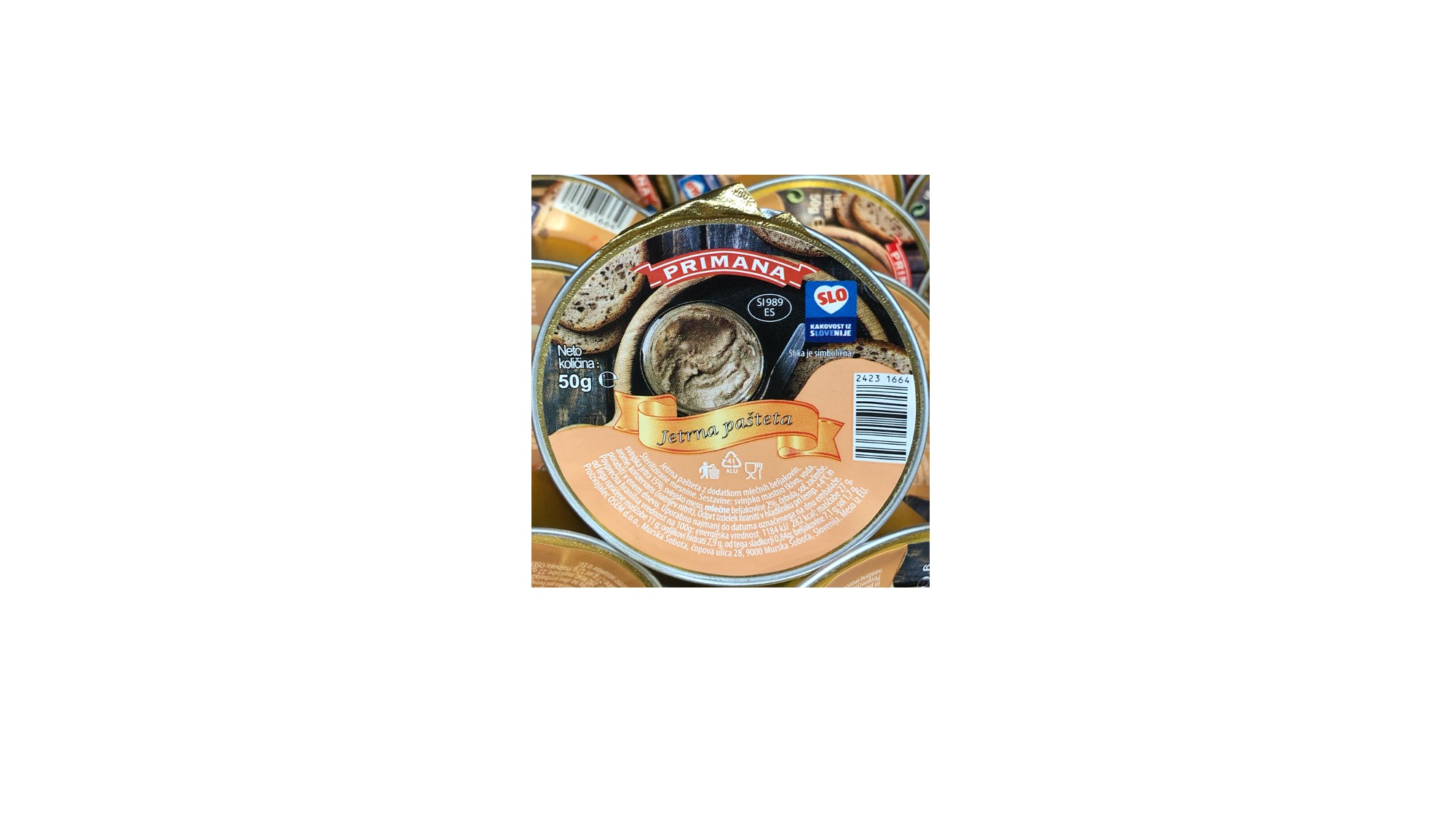 N=14*
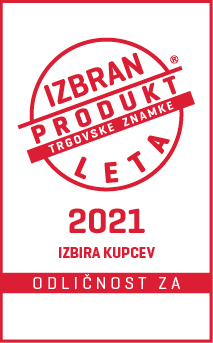 Small base size (n<20)
[Speaker Notes: Q12]
THE MAIN REASON WHY PEOPLE DON’T use the category IS that they do not consume pate
N=87
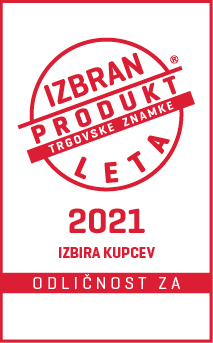 [Speaker Notes: Q6a]
Private label vs A Brand RATING
How would you rate the private label product compared to the displayed A-brand?
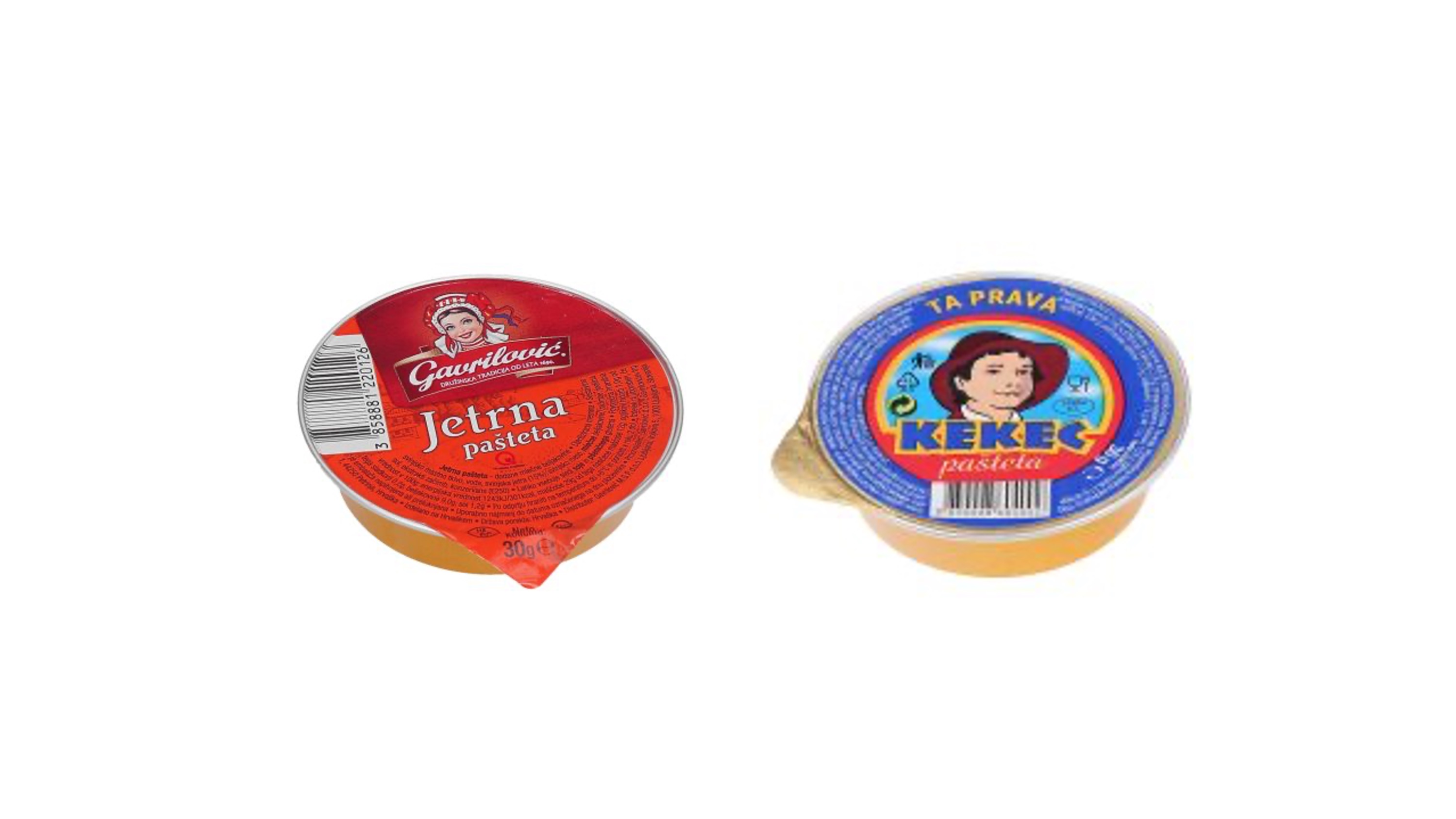 N=101
Scale :
1= A lot worse
10= A lot better
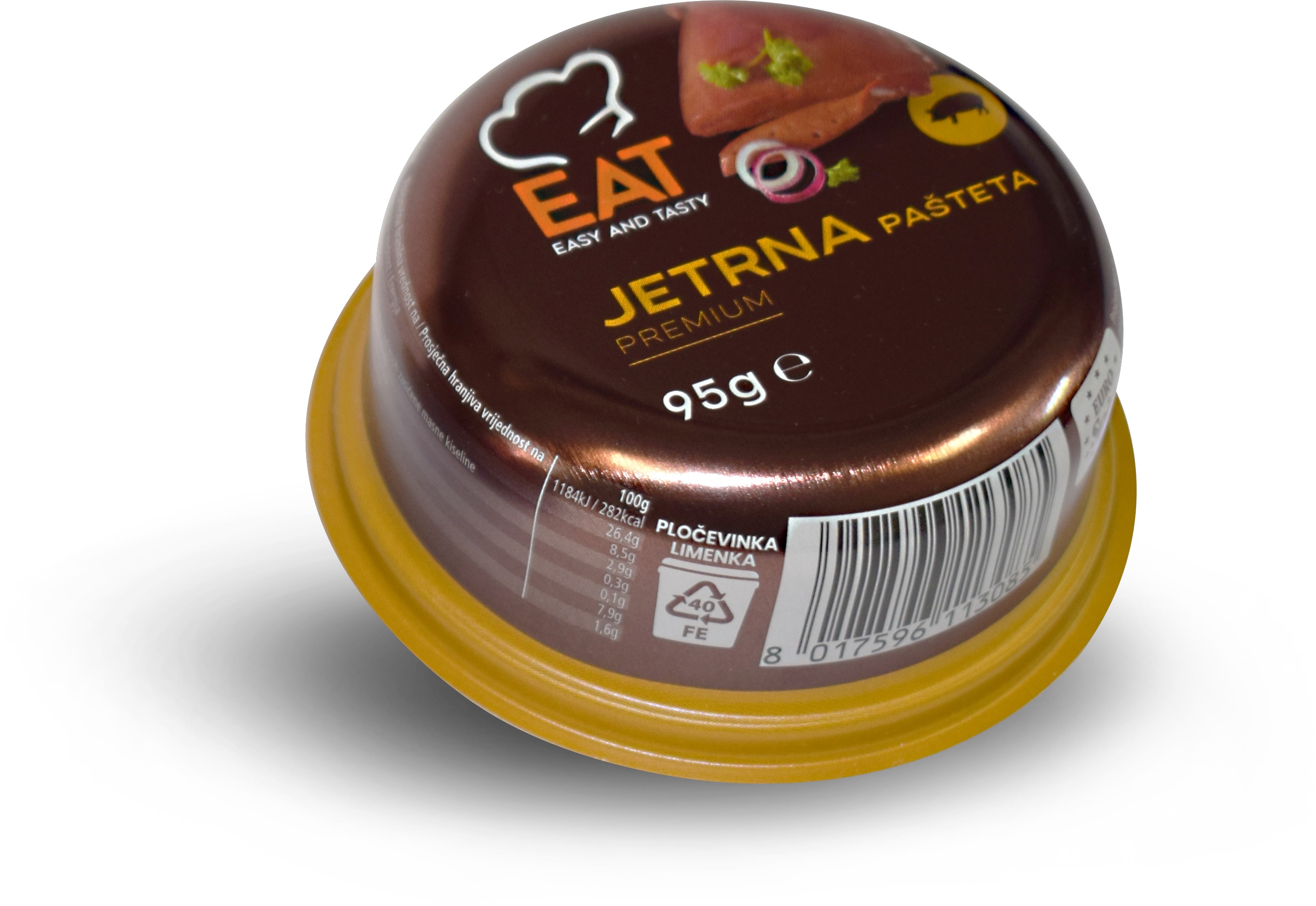 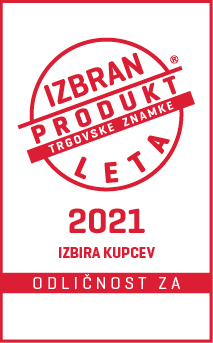 Jetrne paštete Gavrilović, Kekec, ...
Private label vs A brand PREFERENCE
And which of the two products would you buy?
Jetrne paštete Gavrilović, Kekec, ...
JETRNA PAŠTETA PREMIUM EUROSPIN
None of these
23%
74%
3%
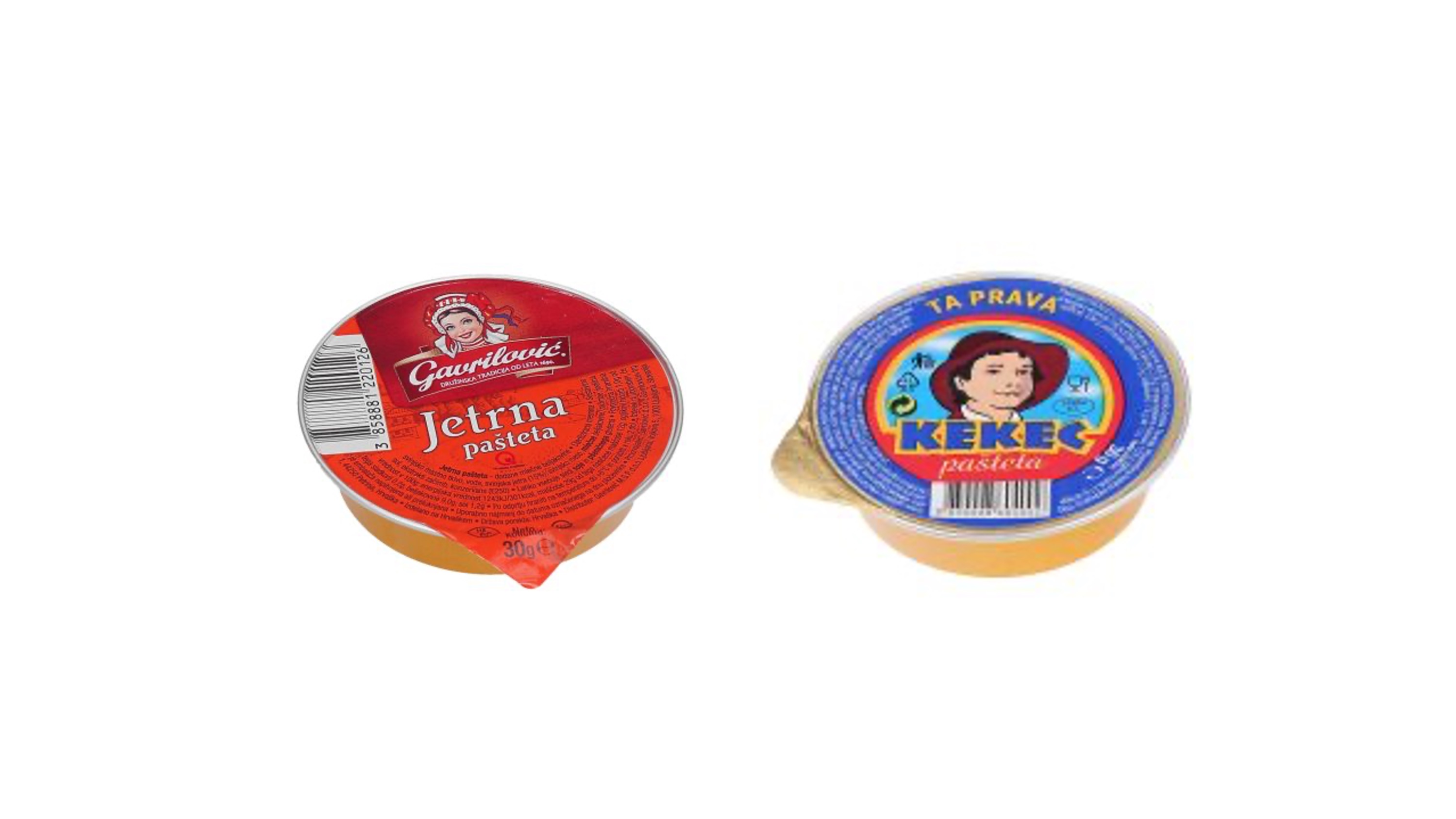 N=101
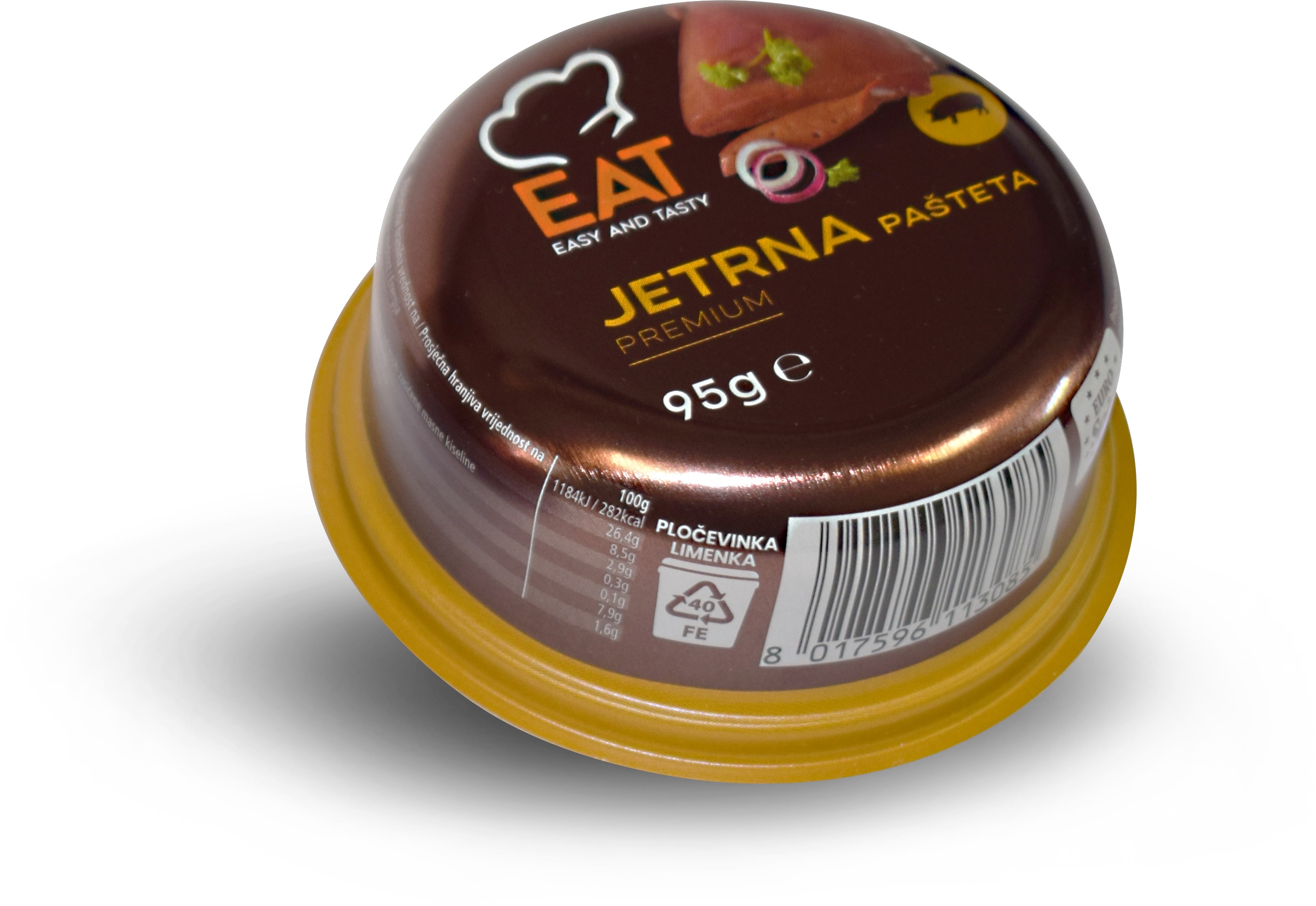 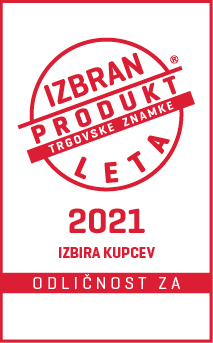 APPENDIX
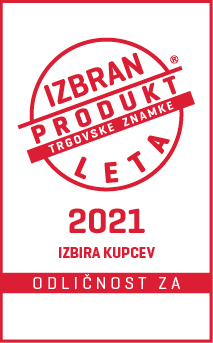 Questionnaire
Sociodemographic questions

Which categories did you purchase in the last 6 months? 

What are the 3 most important reasons for you to choose a product in the category <insert category>? 

Have you seen this product?

You indicated you have seen this product before. Where did you see this product? 

Can you indicate to what extent you find this product attractive?  
Can you indicate to what extent you find this product innovative?
Can you indicate to what extent you intend to purchase this product?

Have you used this product?
How satisfied were you with the product?

What is the main reason for which you have not used this product?

What is your main reason for not using <insert category> products yet?